EKO DAN – POROČILO
Ime in priimek učenca: Aljaž Jereb
Razred: 8. a
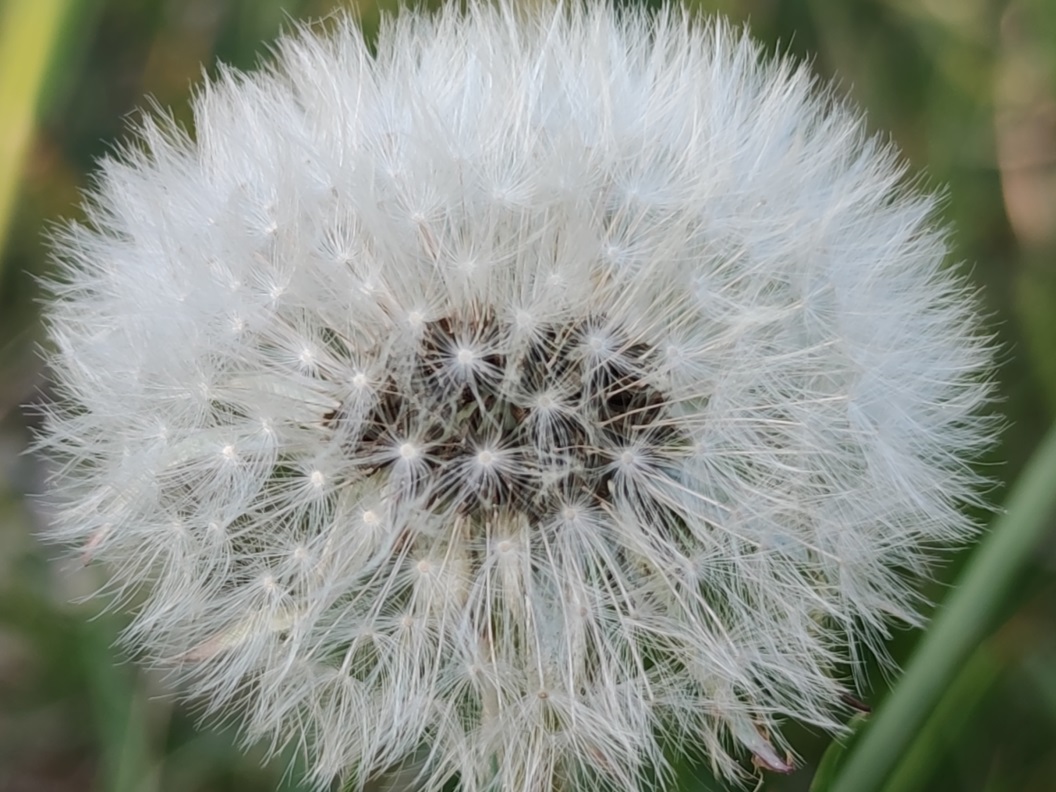 Moj EKO dan se je začel v popoldanskem času. Čakal sem na prihod staršev, da skupaj »praznujemo« »DAN ZEMLJE«. Srečo imam, da živim tako rekoč v naravi. Prvo nalogo, ki sem jo opravil, je bila zalivanje zelenjavnega vrta. Ugotovil sem, da je bila zemlja zelo suha, saj že dalj časa ni bilo padavin. 
Po opravljeni nalogi sem z mami odšel v gozd, kjer sva se gibala na svežem zraku. Nabrala sva čemaž, iz katerega sva kasneje skuhala juho.
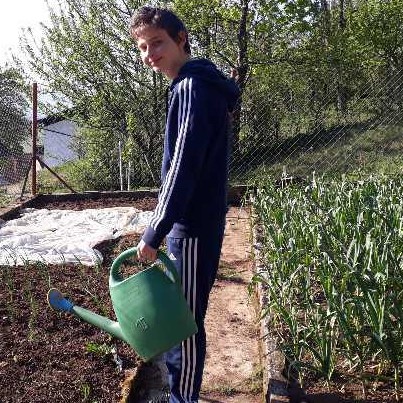 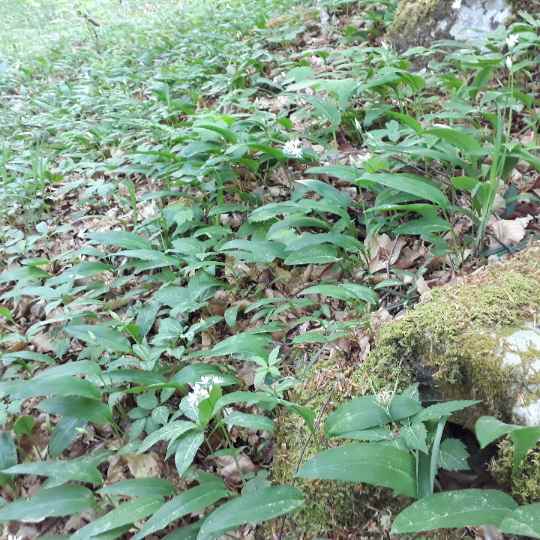 Odločil sem se, da bom naravo pogledal malo drugače.  Napravil sem fotografije z motivi rastlin, ki v tem času cvetijo. Fotografiral sem magnolijo, rožmarin, marjetico, češnjev cvet, češnjev plod, cvet  jablane, zlatico, regratovo lučko, smrekov vršiček... . Motive sem ujel pred hišo, na vrtu in pred gozdom. Še posebno zanimiva se mi zdi slika s čebelo.
Z očetom sva si po opravljenih posnetkih ogledala povečave in se čudila lepotam narave. 
Najino zabavno z se je zaključilo v mraku. Na njegovo pobudo sva počakala na čas, ko se narava prične umirjati. Večkrat me je opomnil na pomembnost doživljanja »ravno tega trenutka«. 

Ko sva se vrnila domov, sem napravil album fotografij.
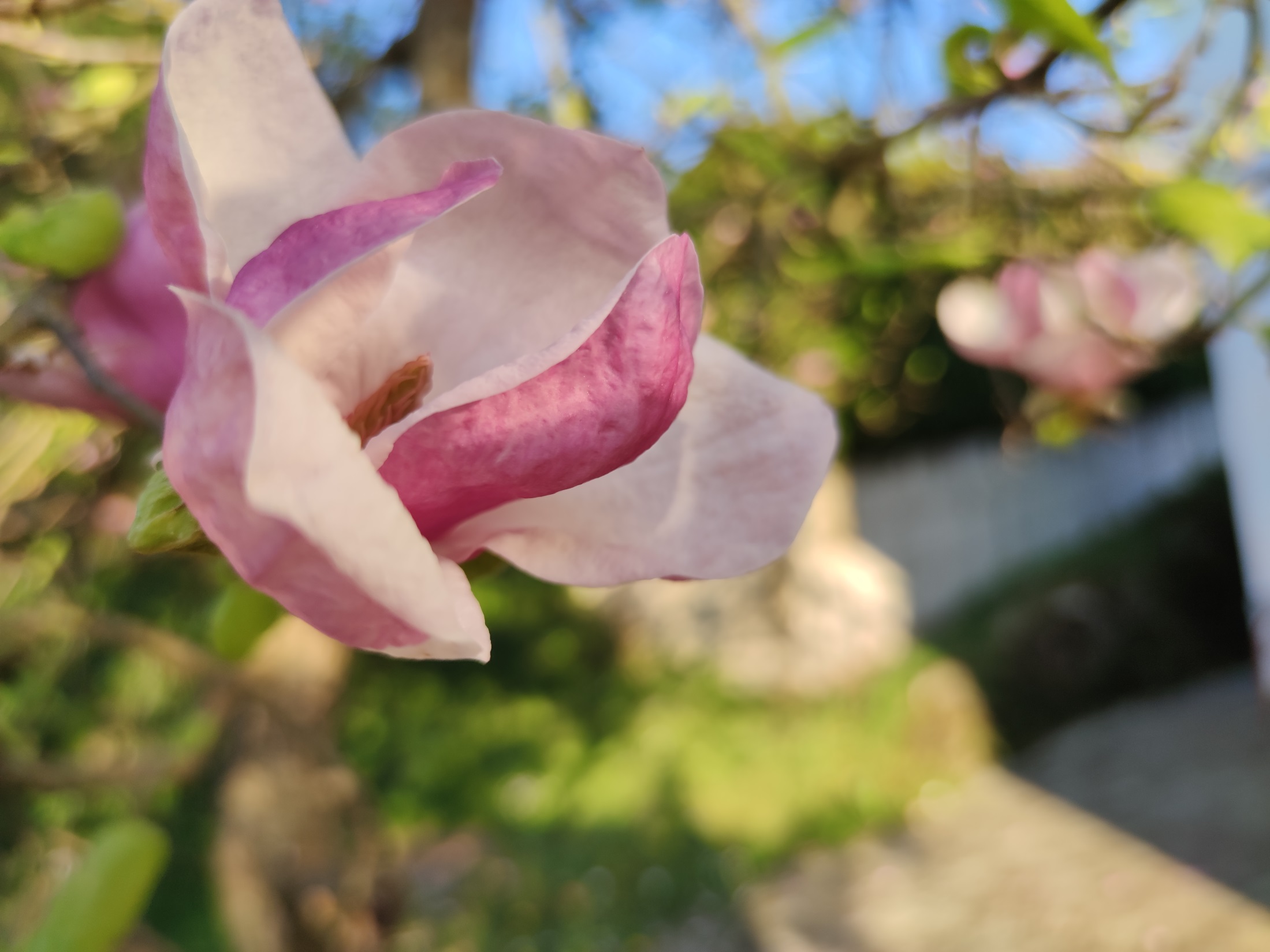 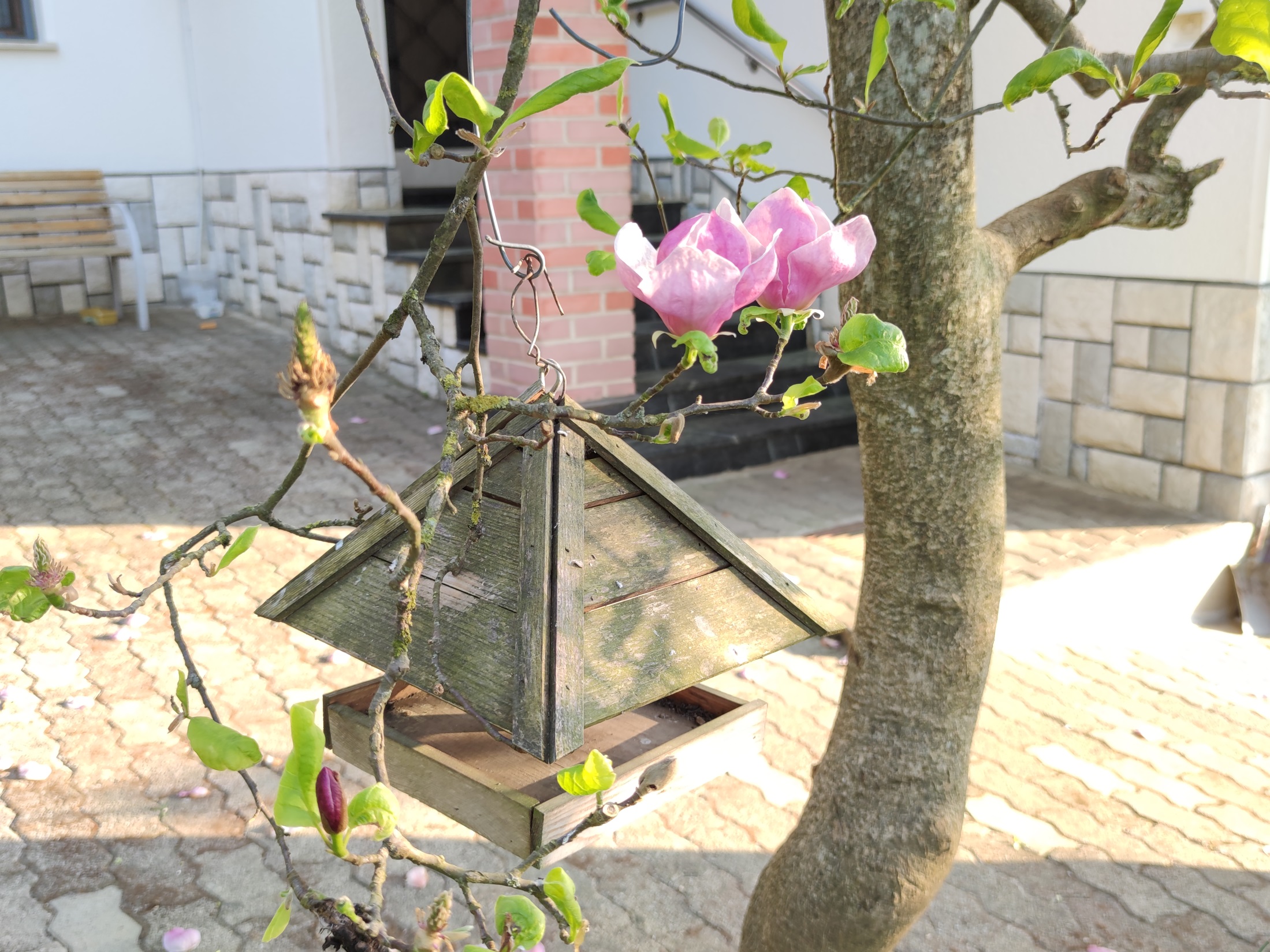 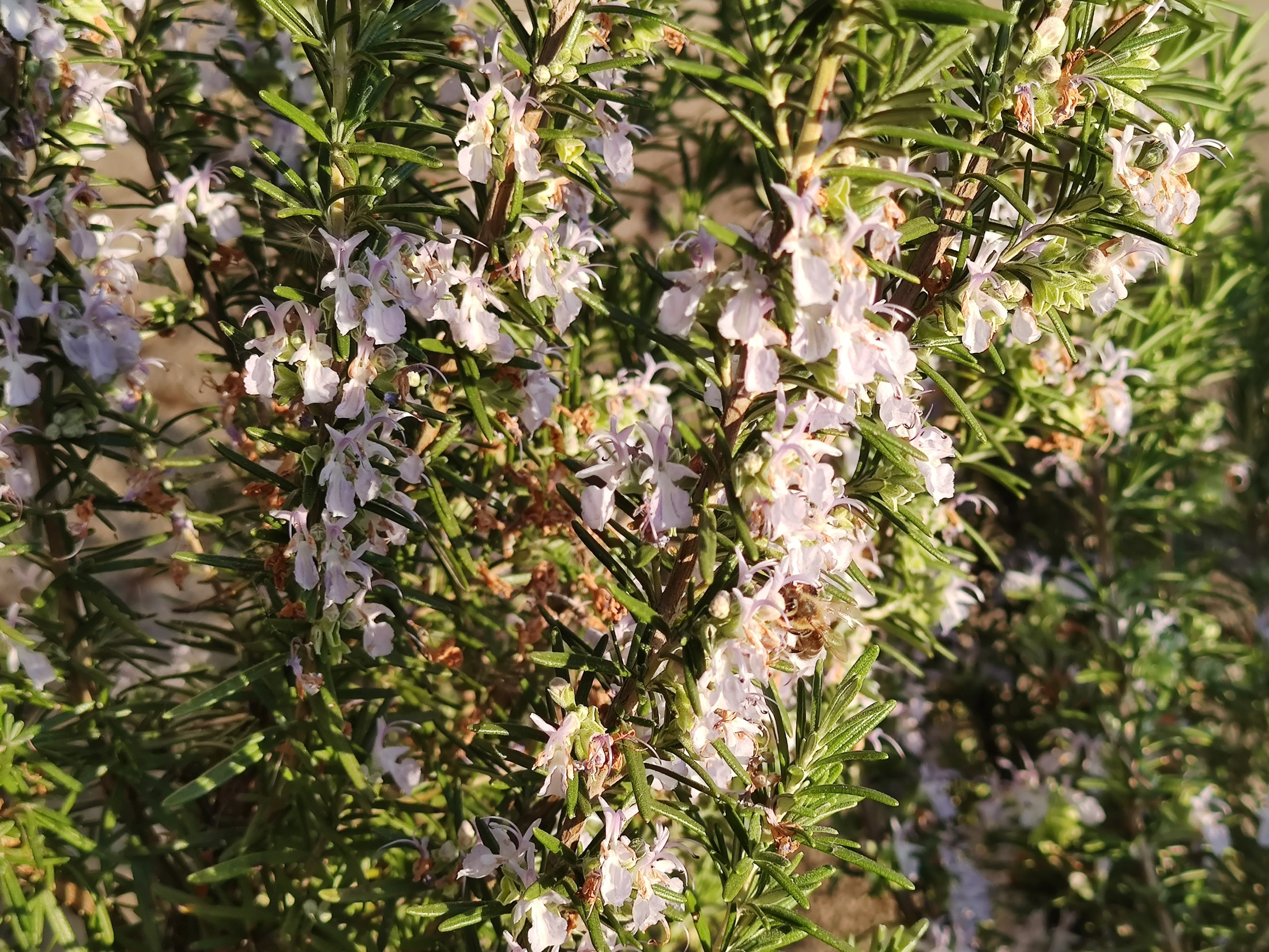 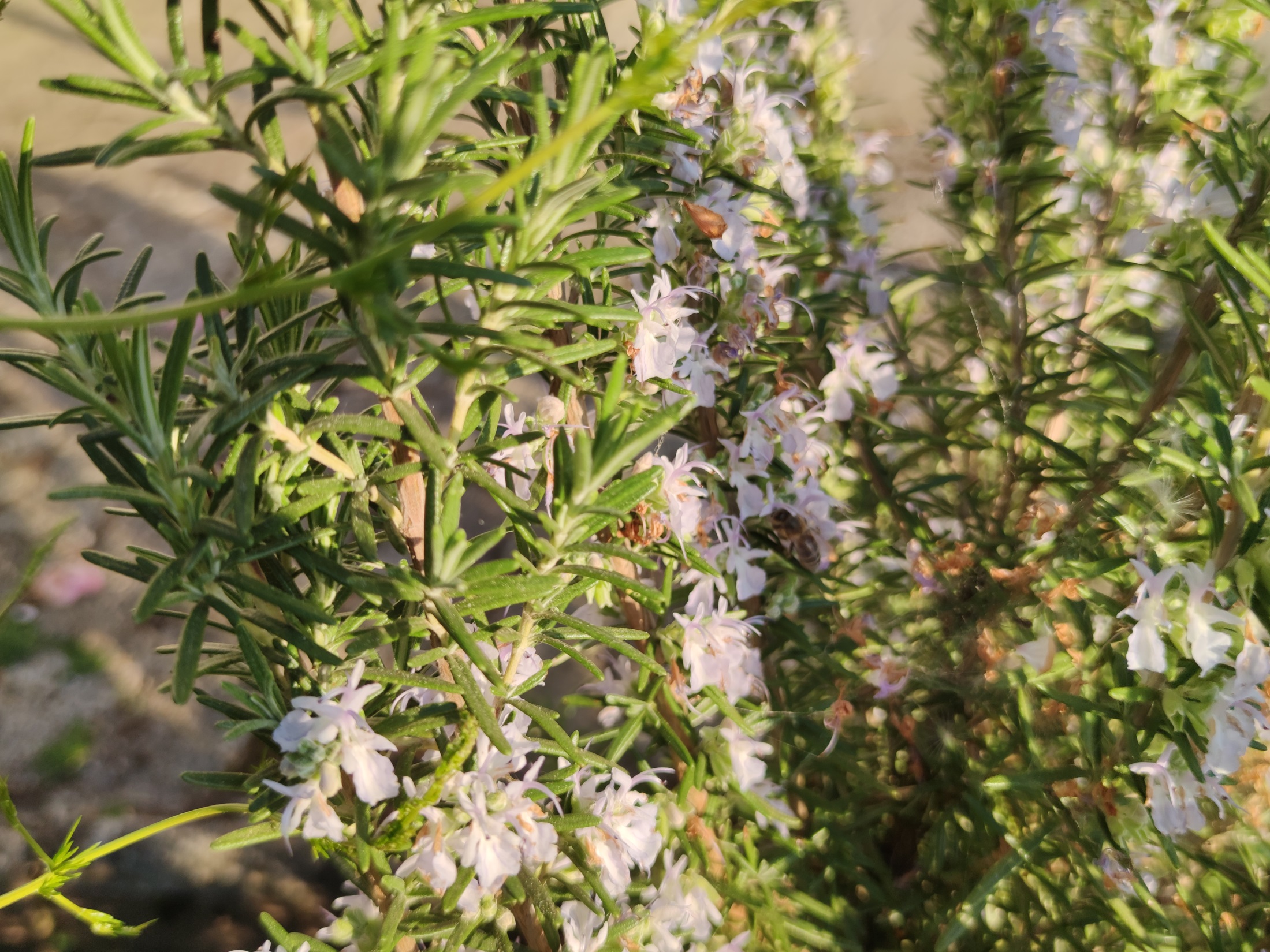 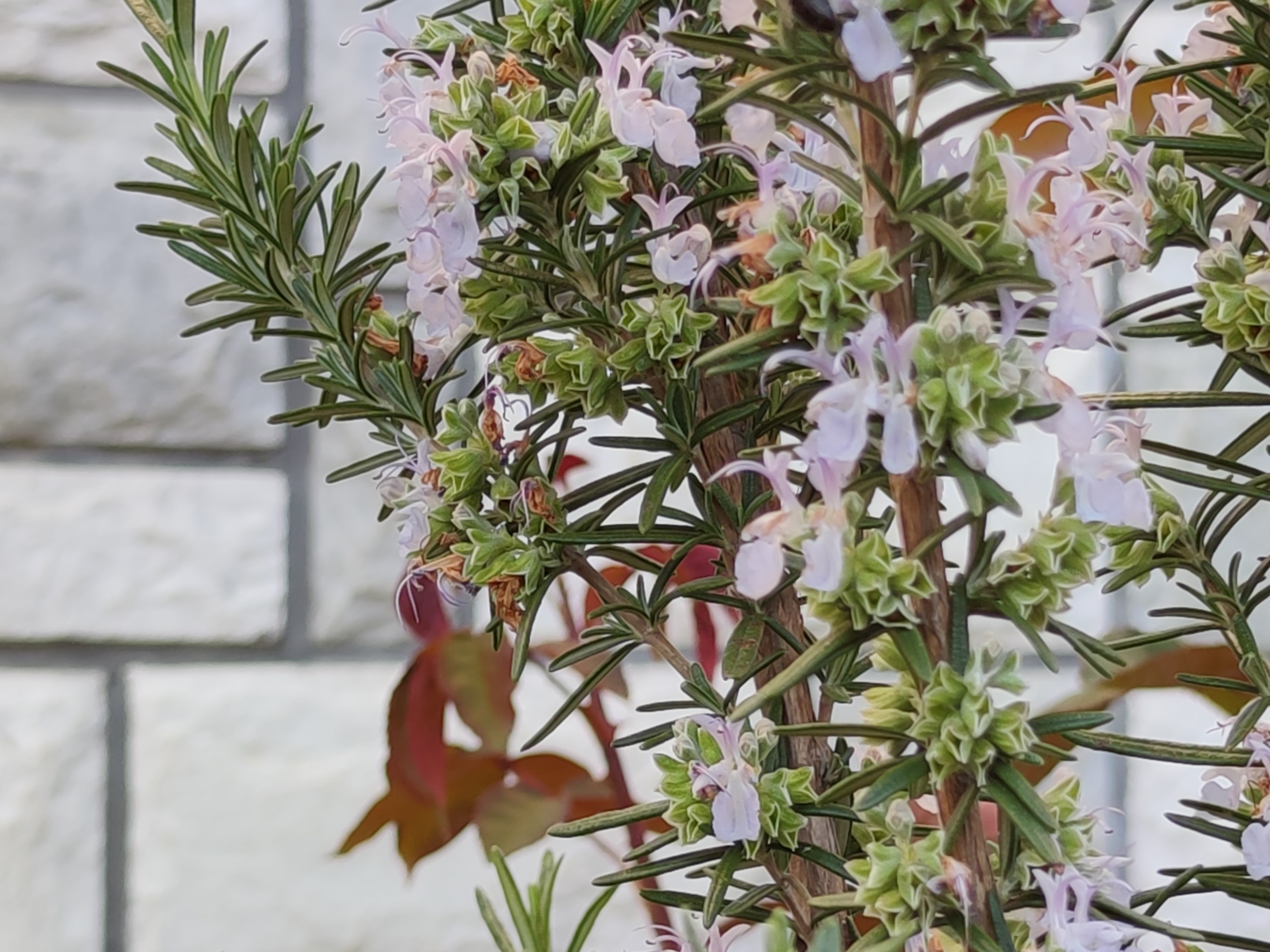 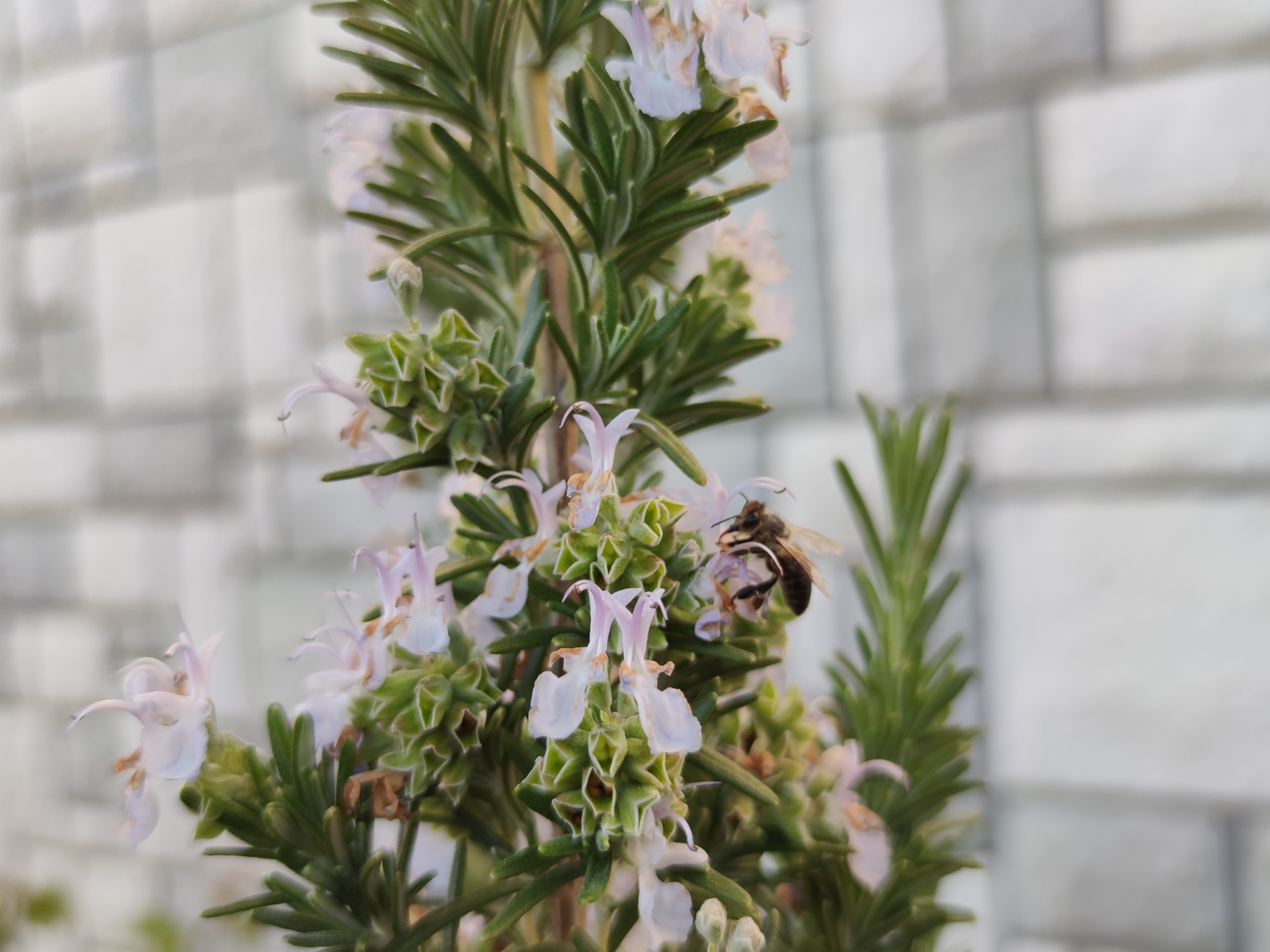 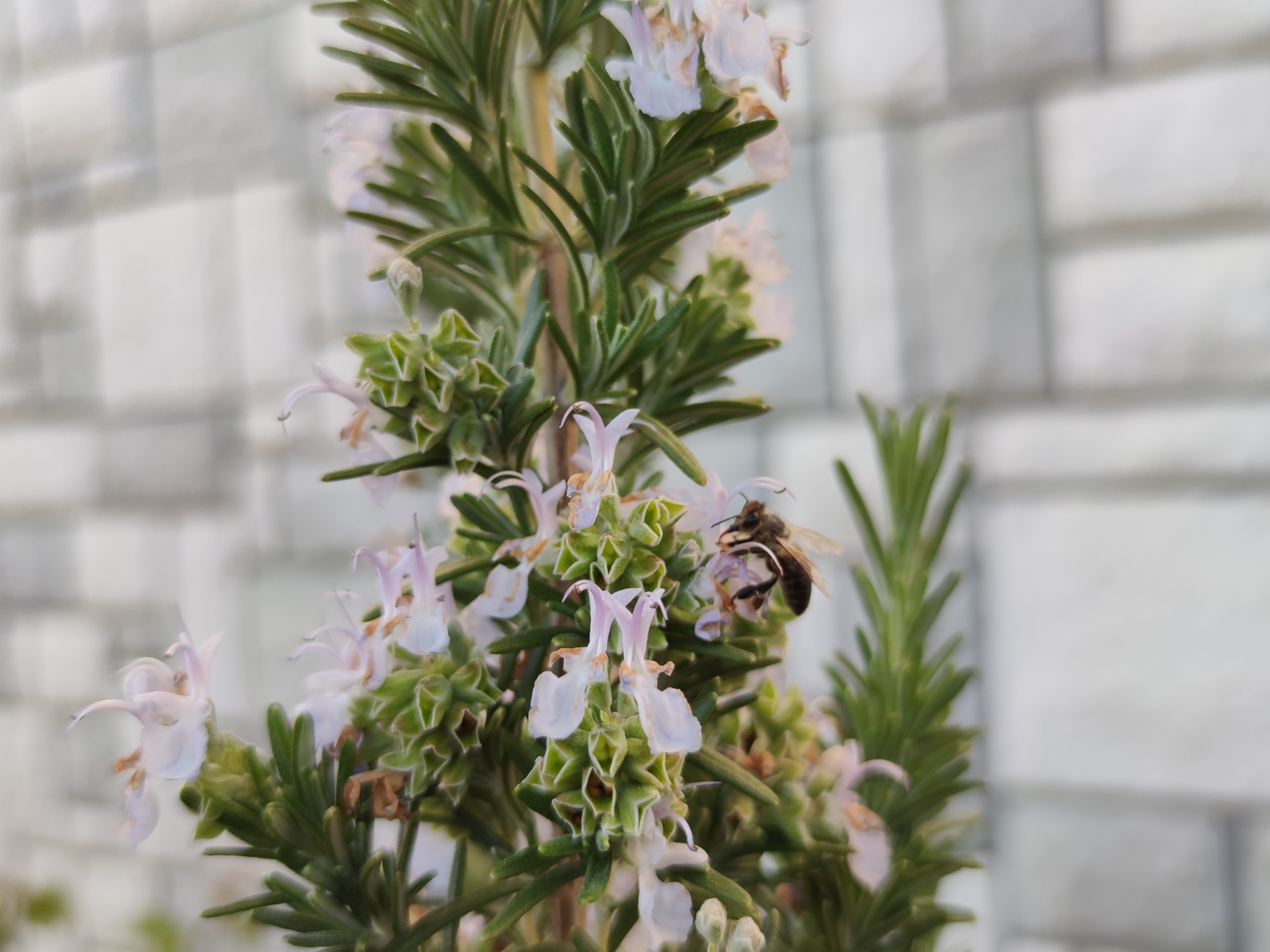 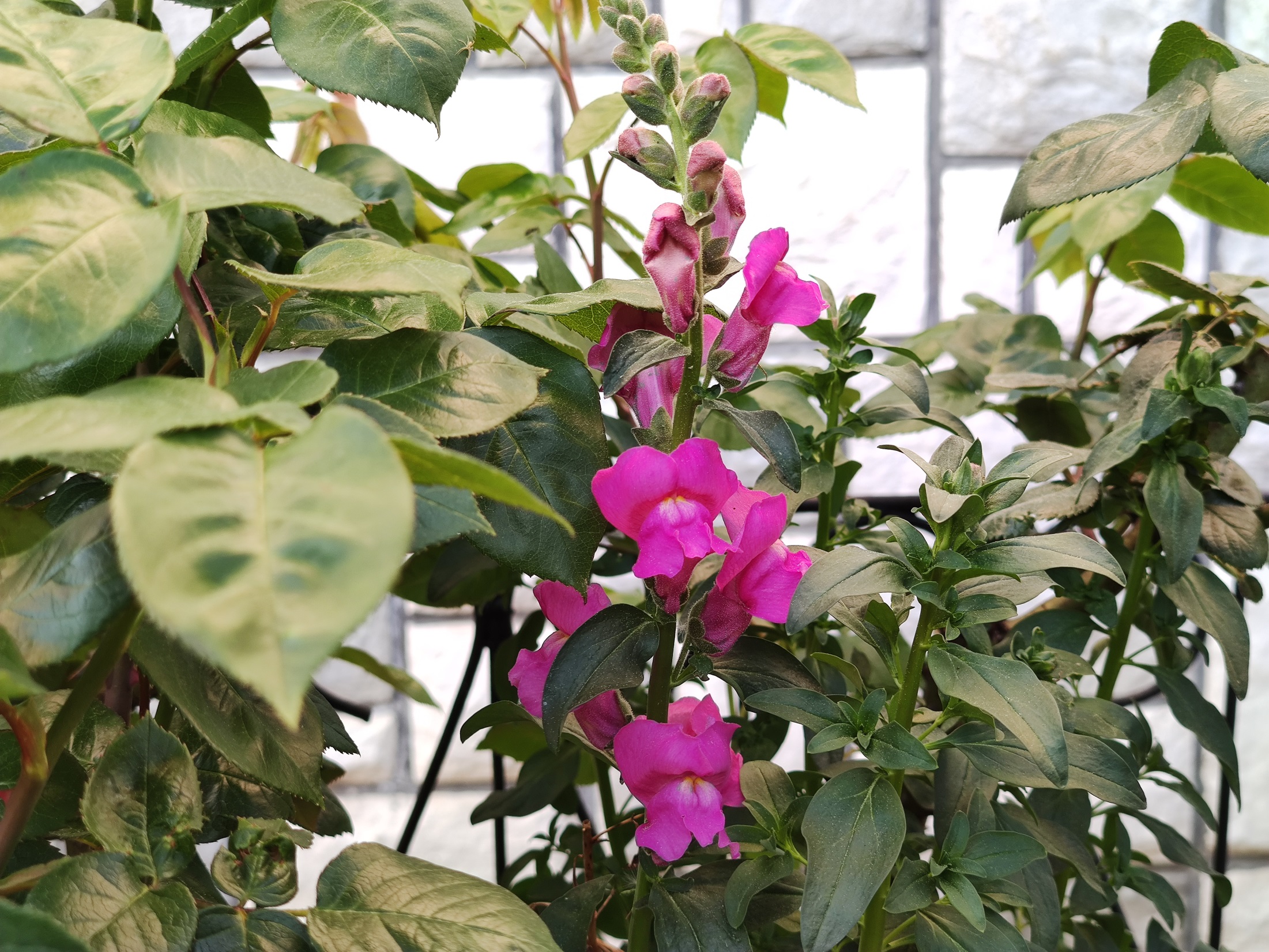 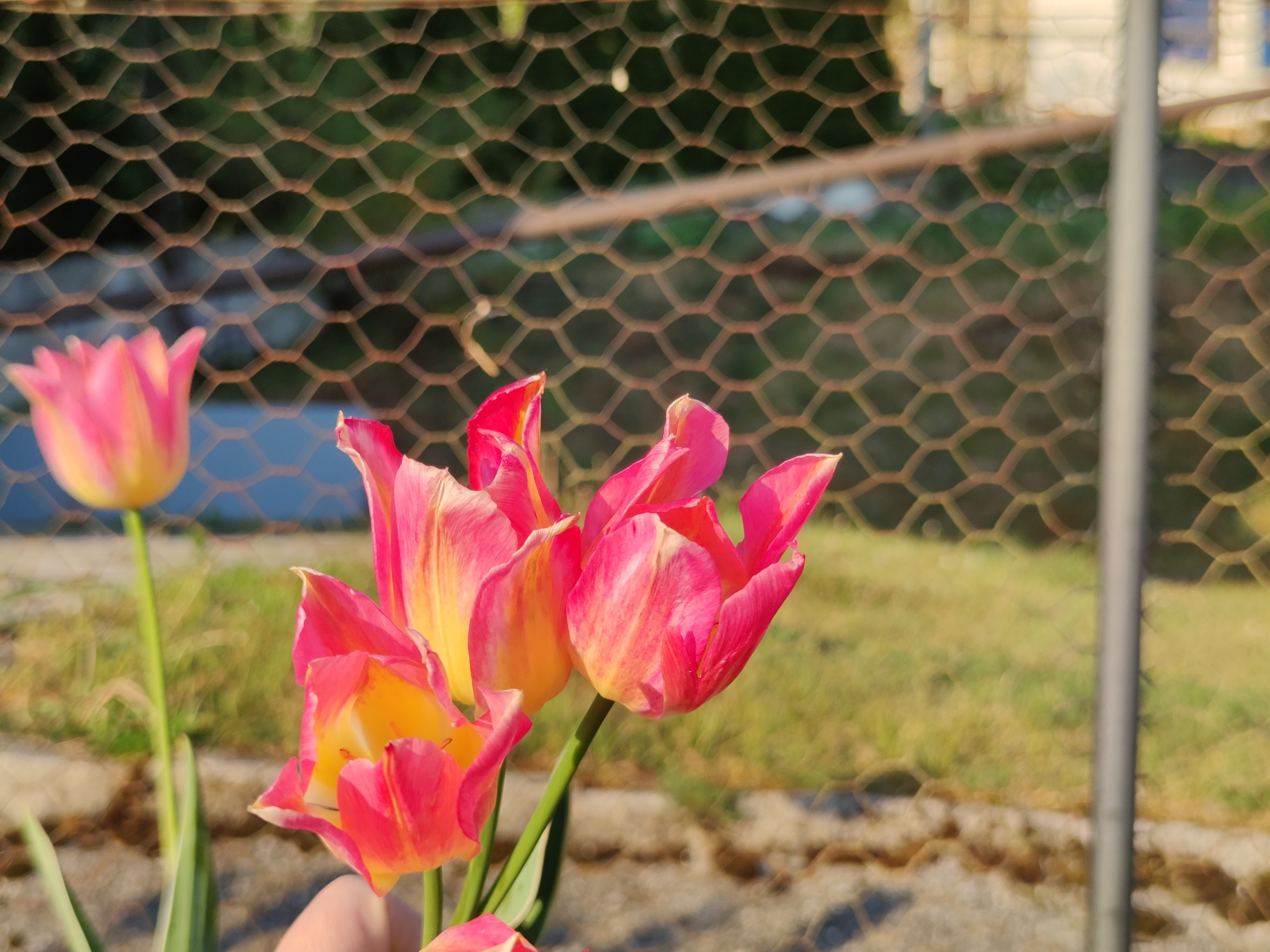 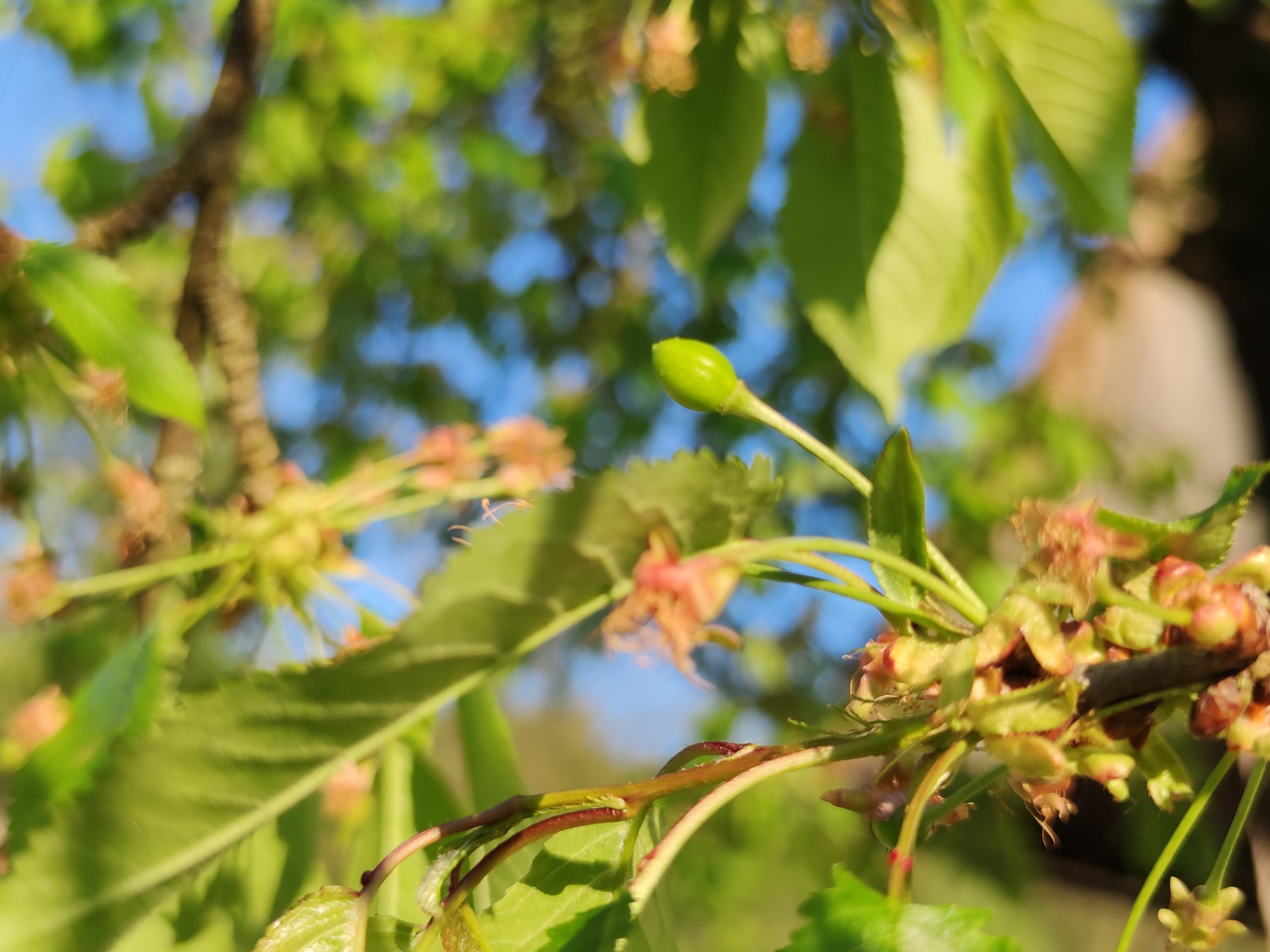 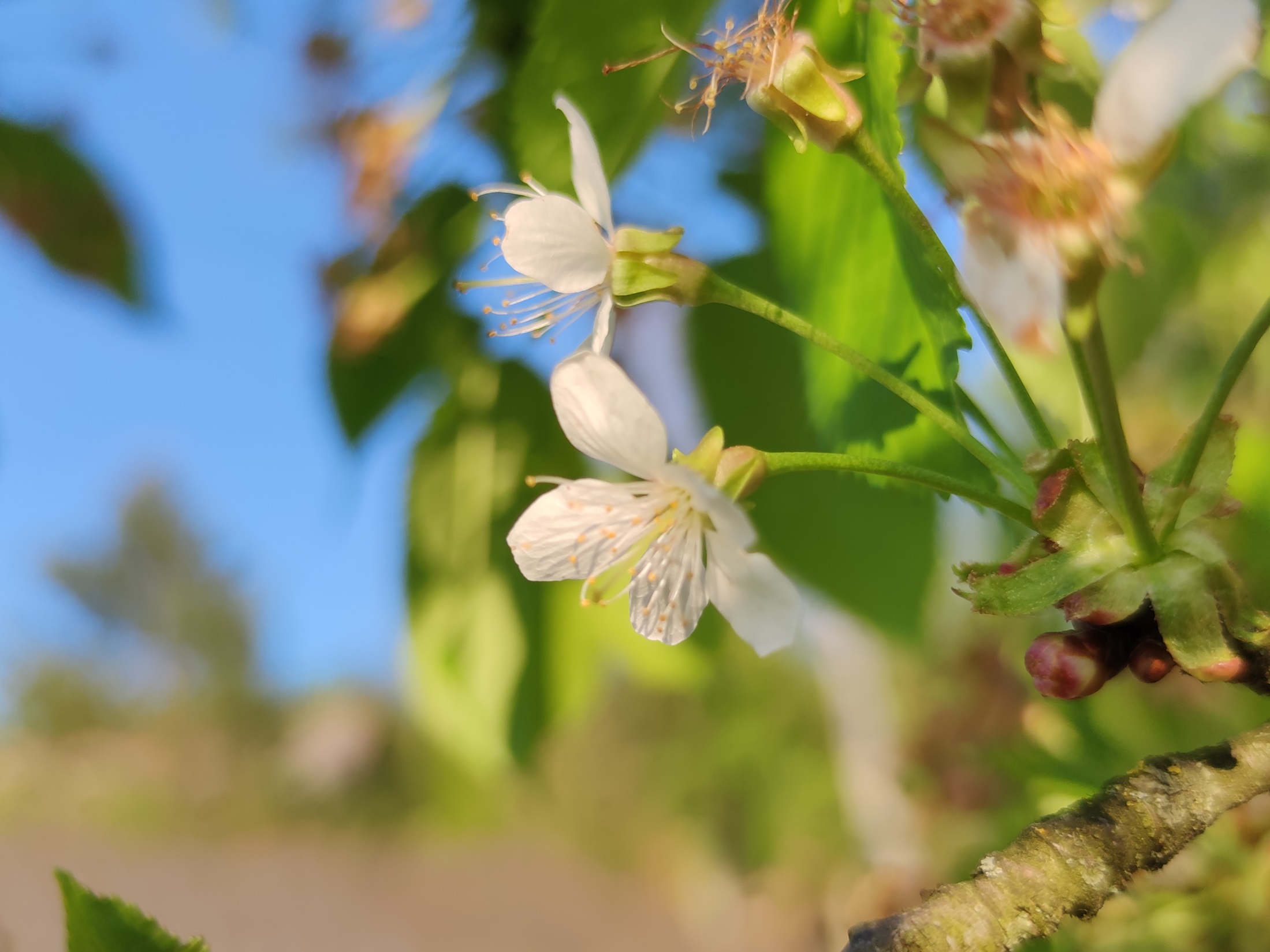 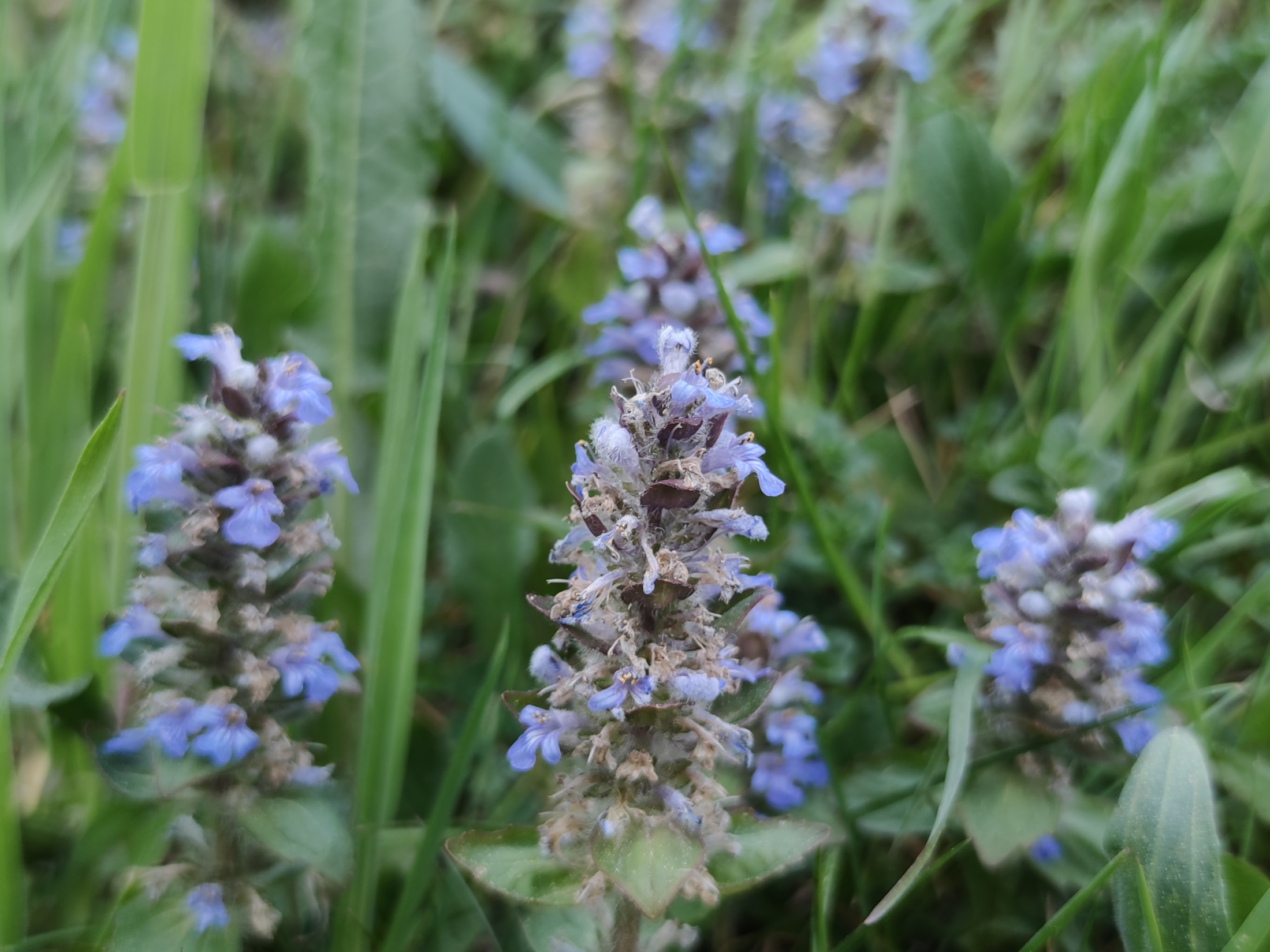 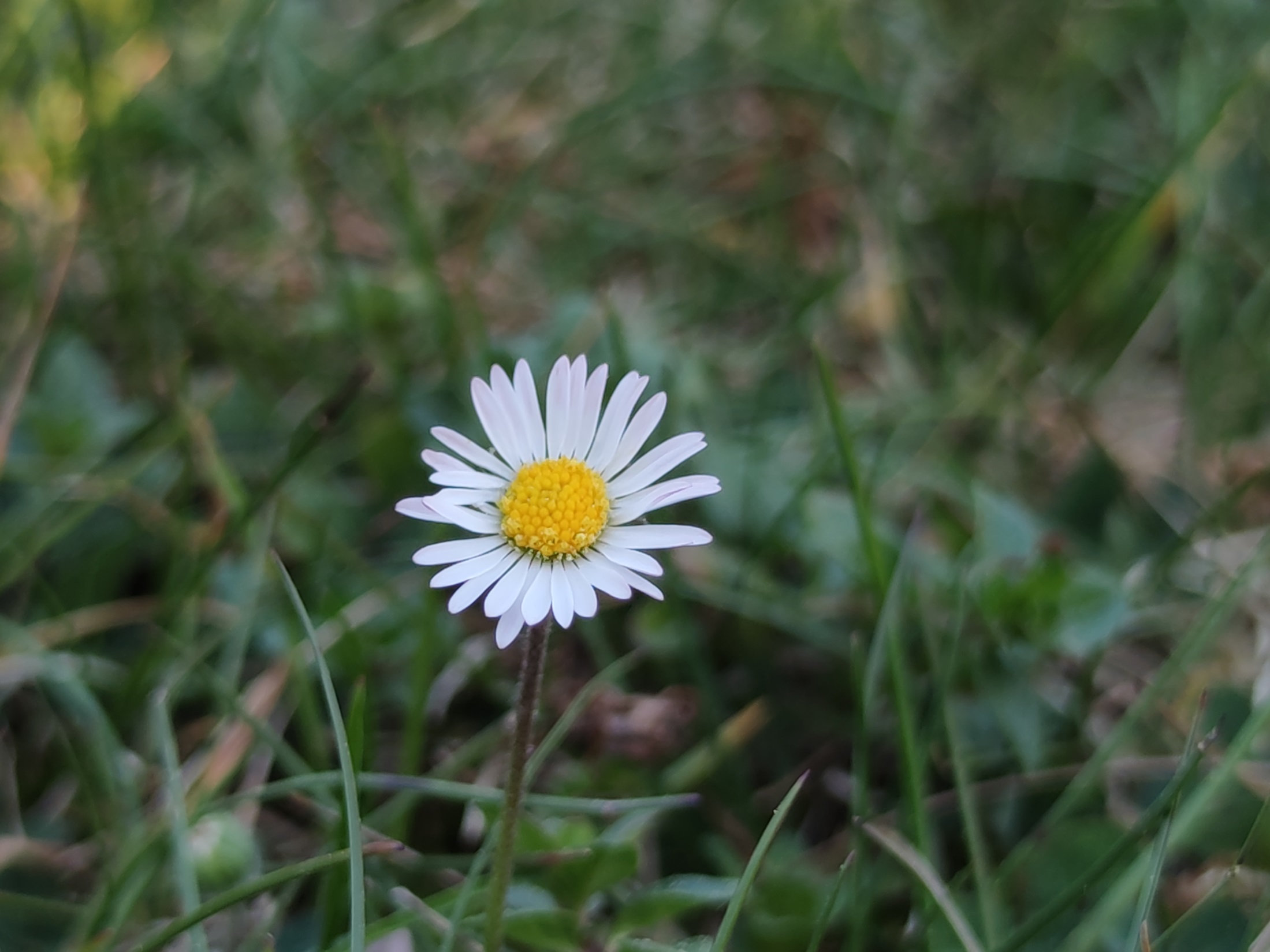 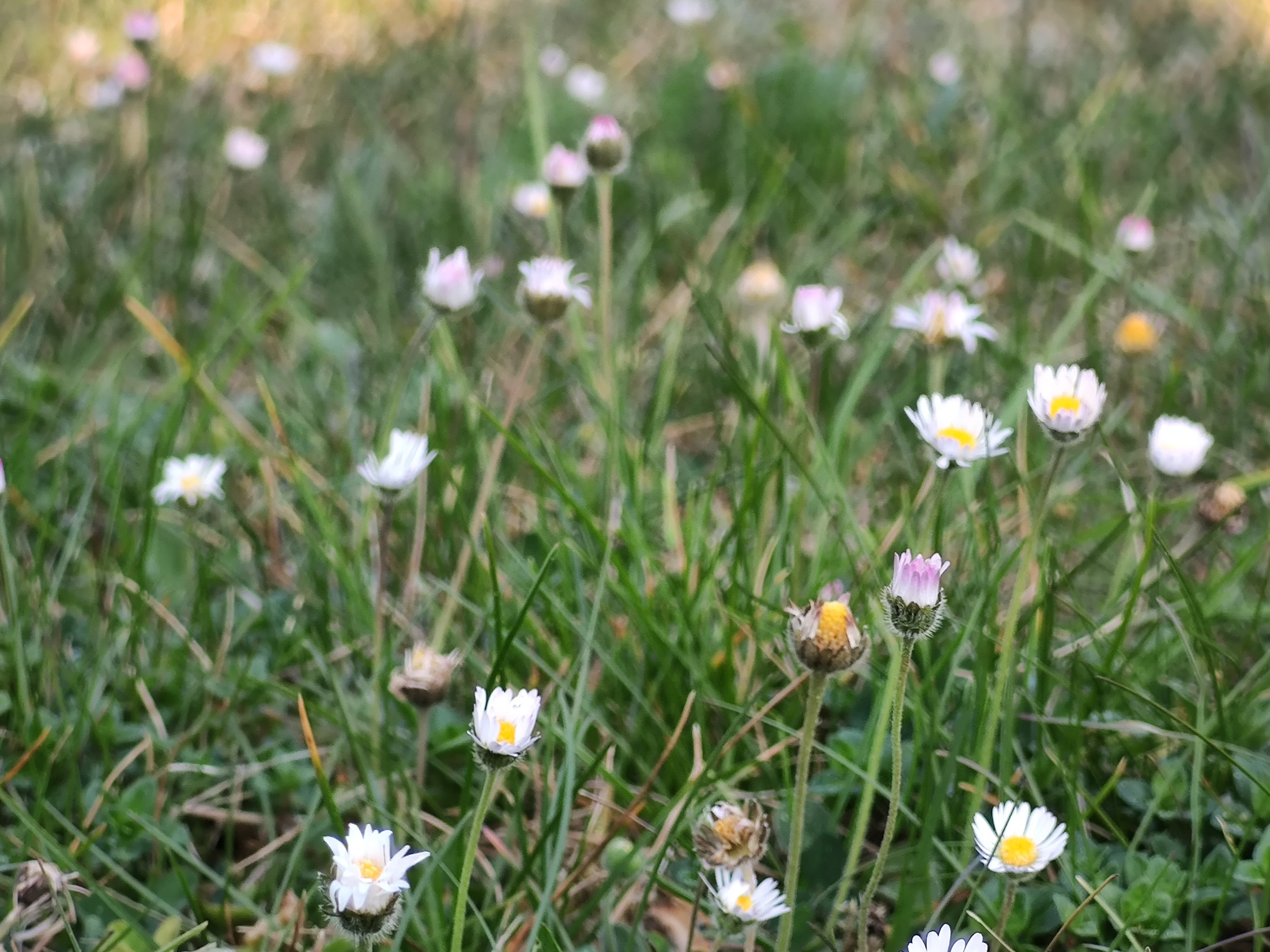 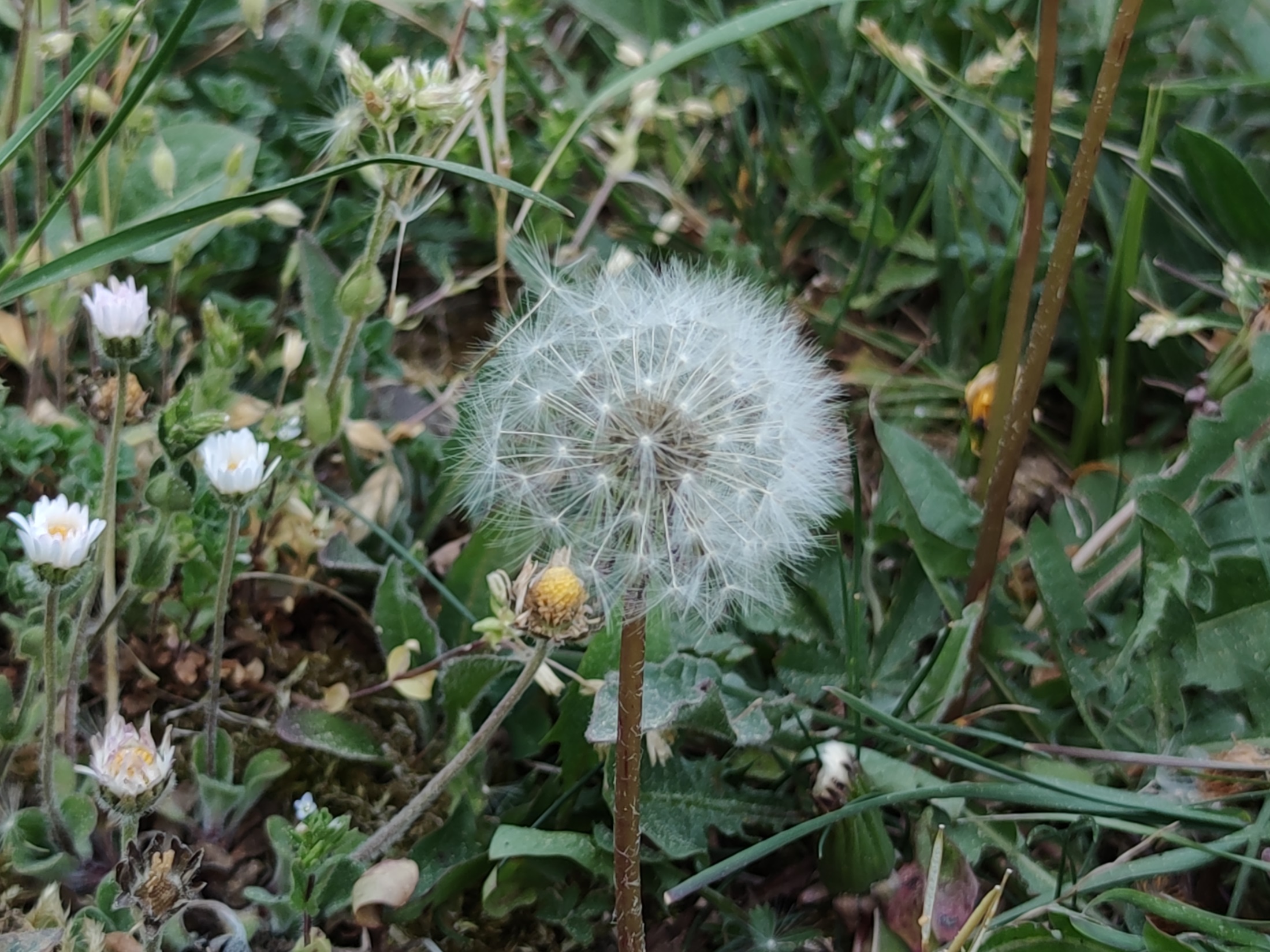 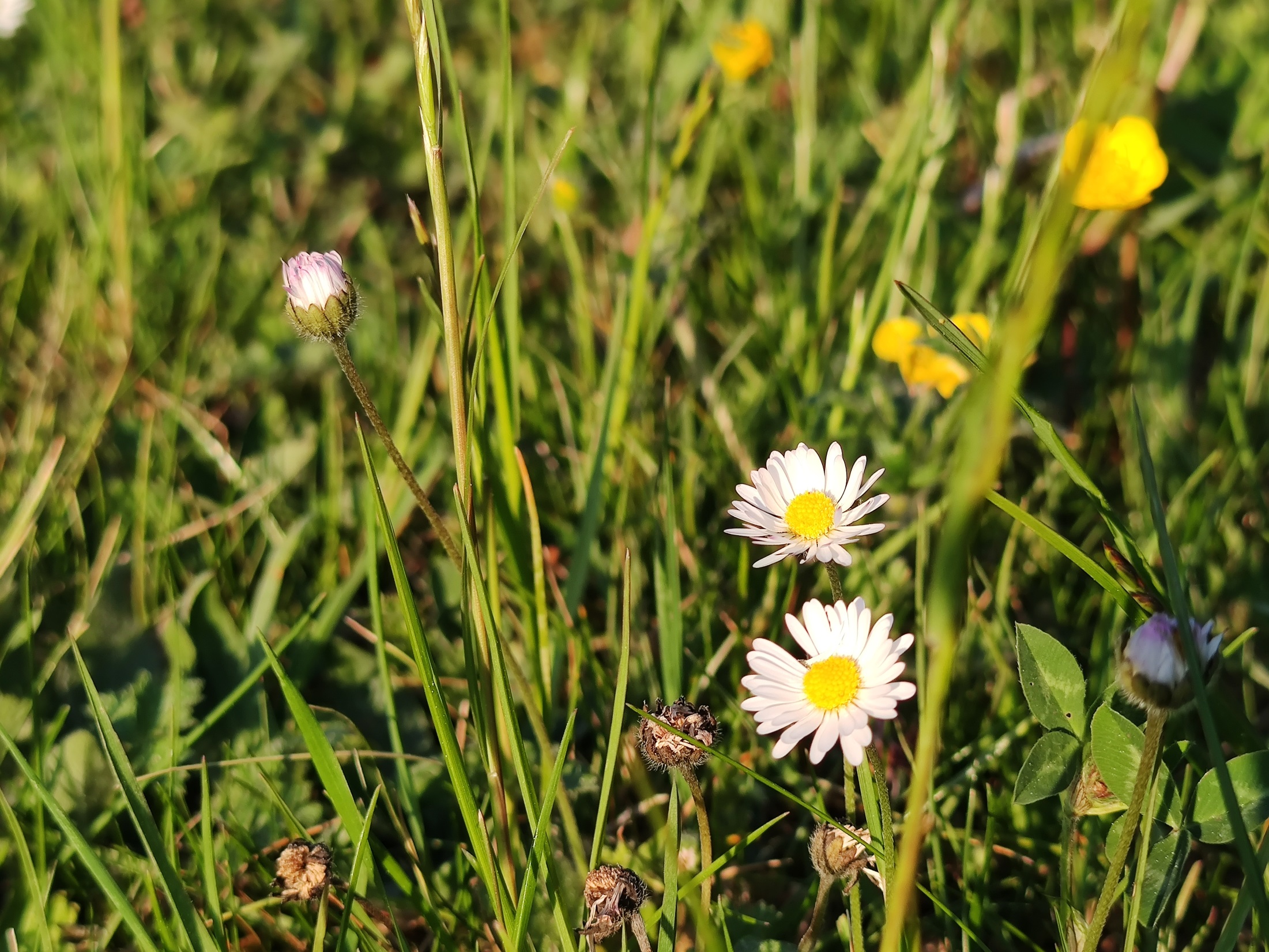 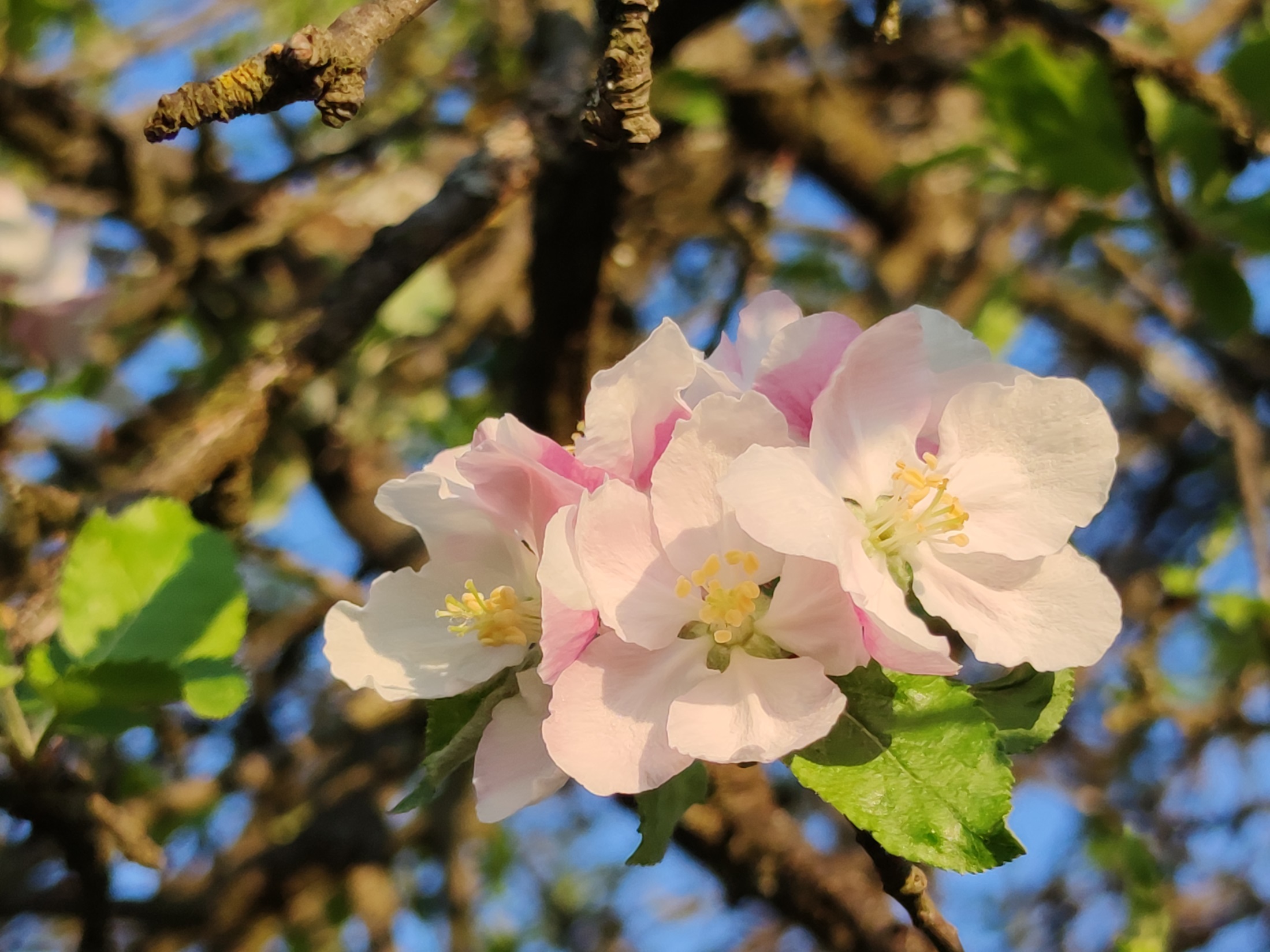 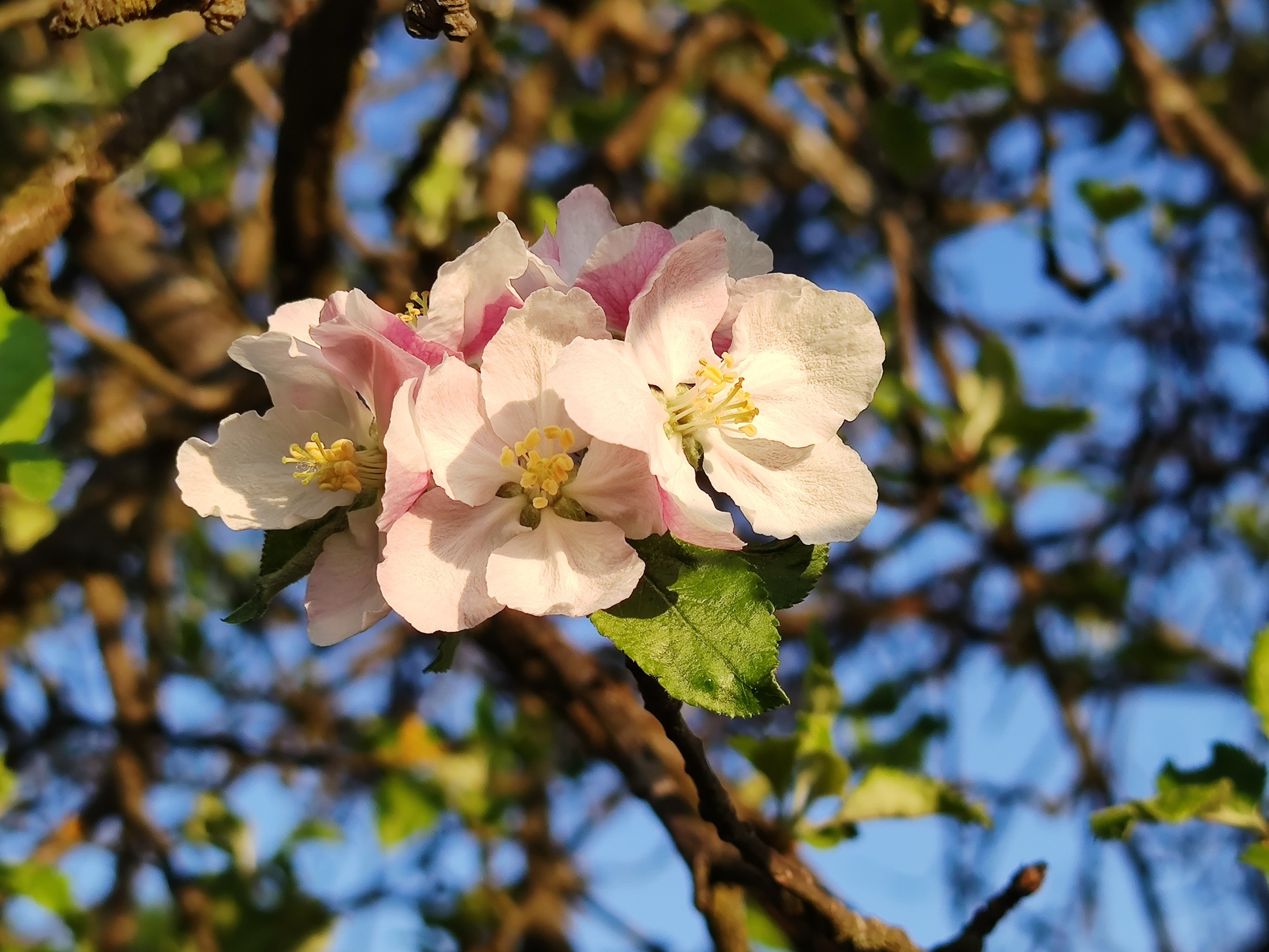 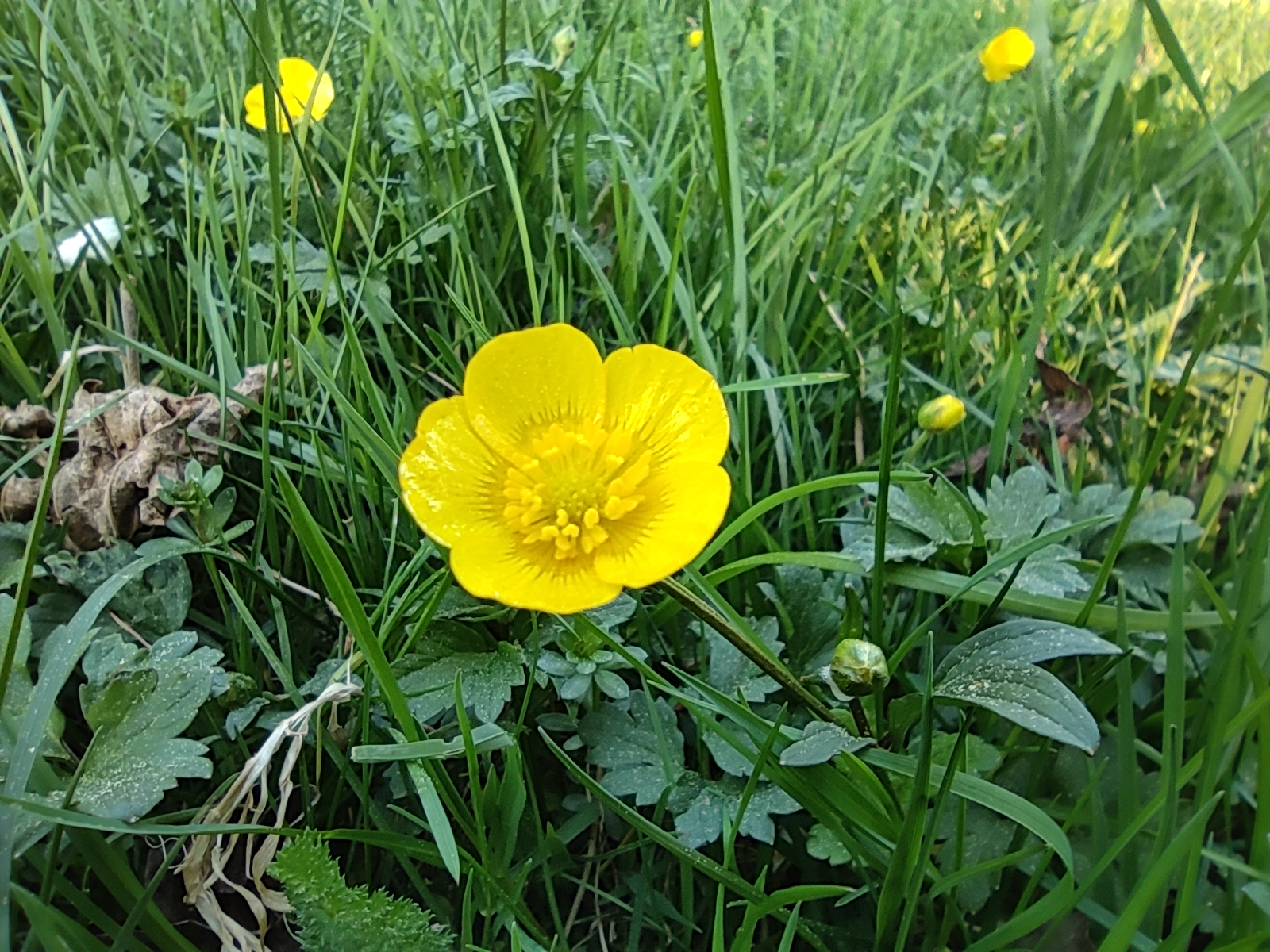 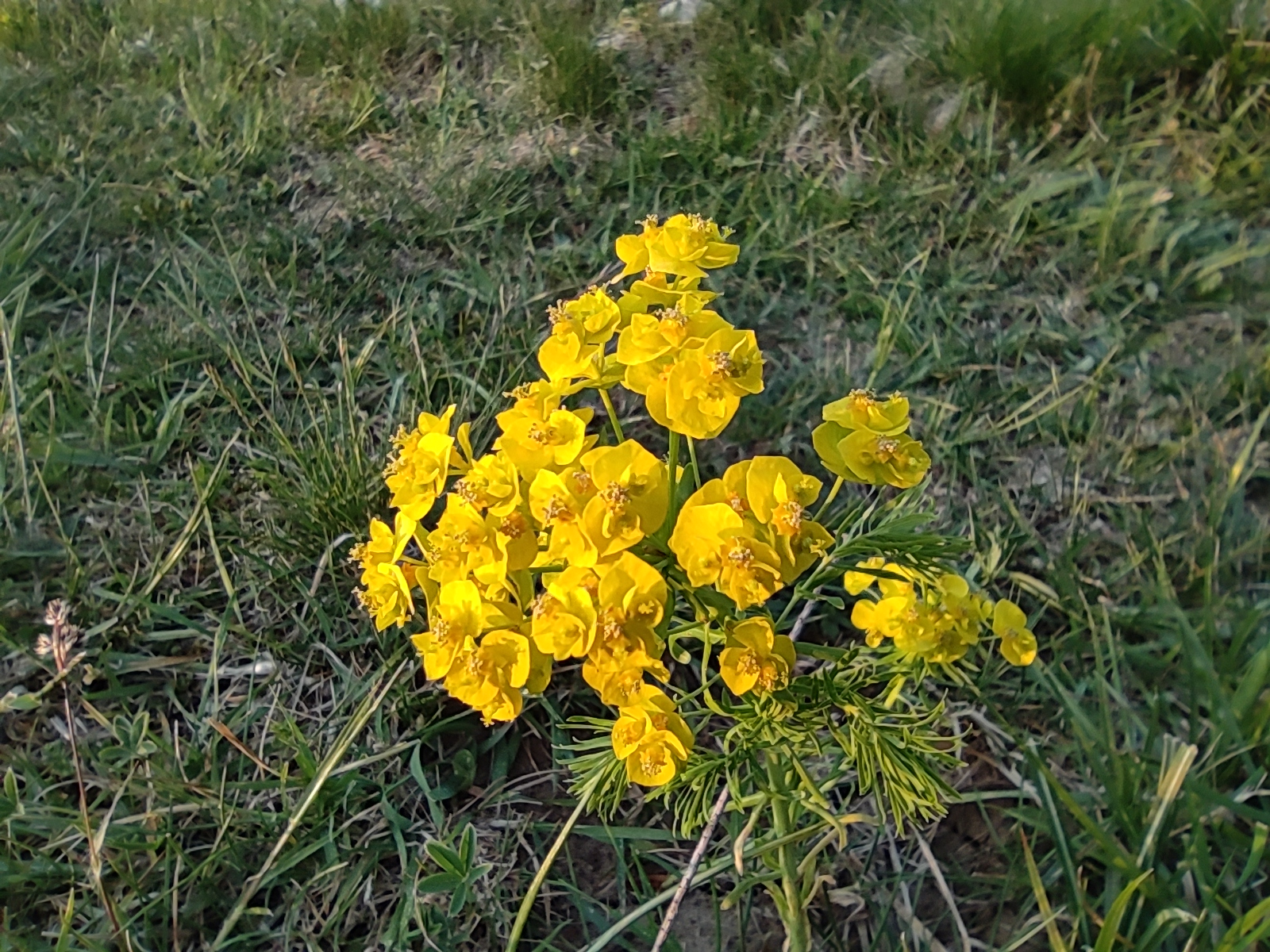 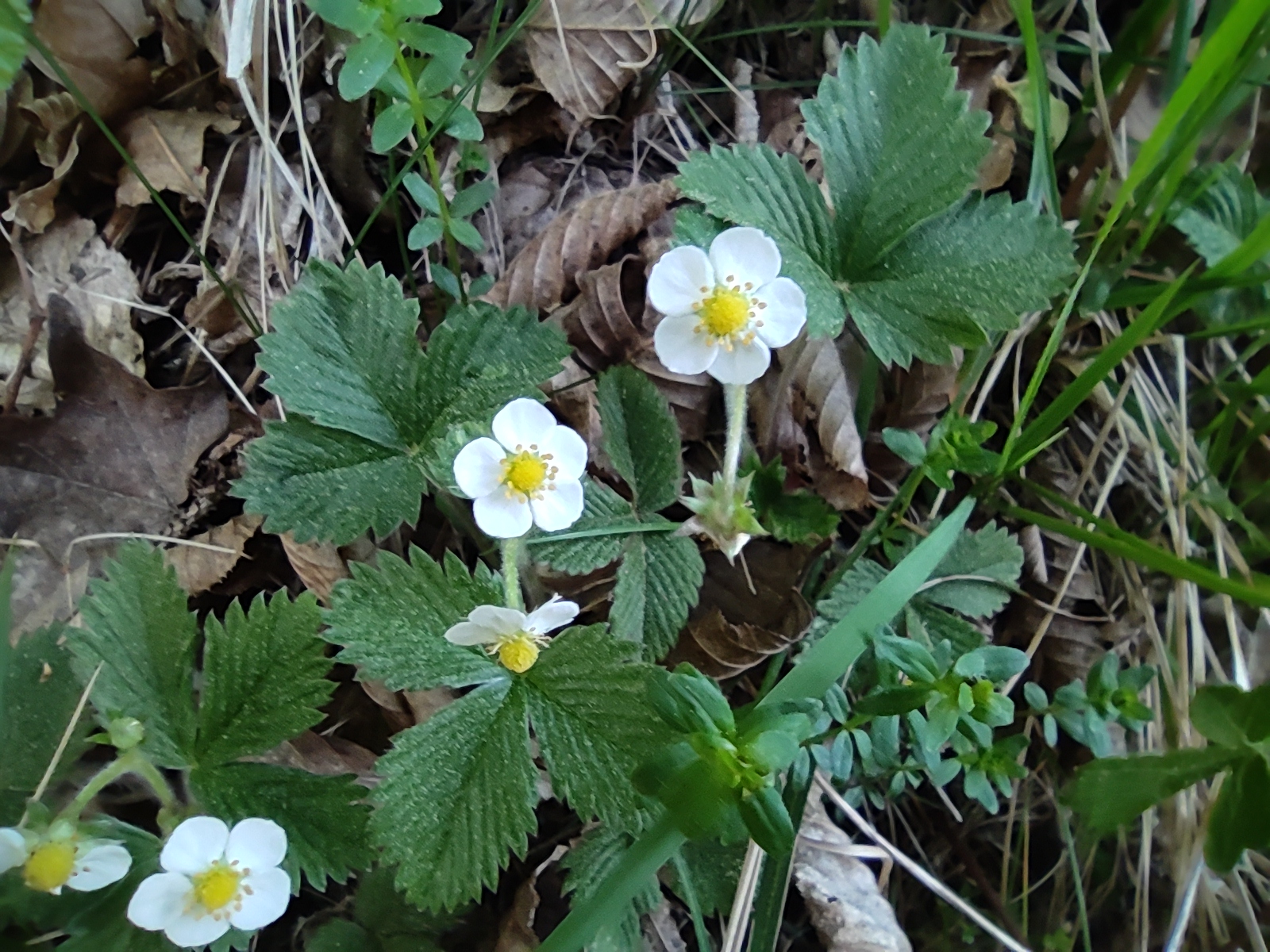 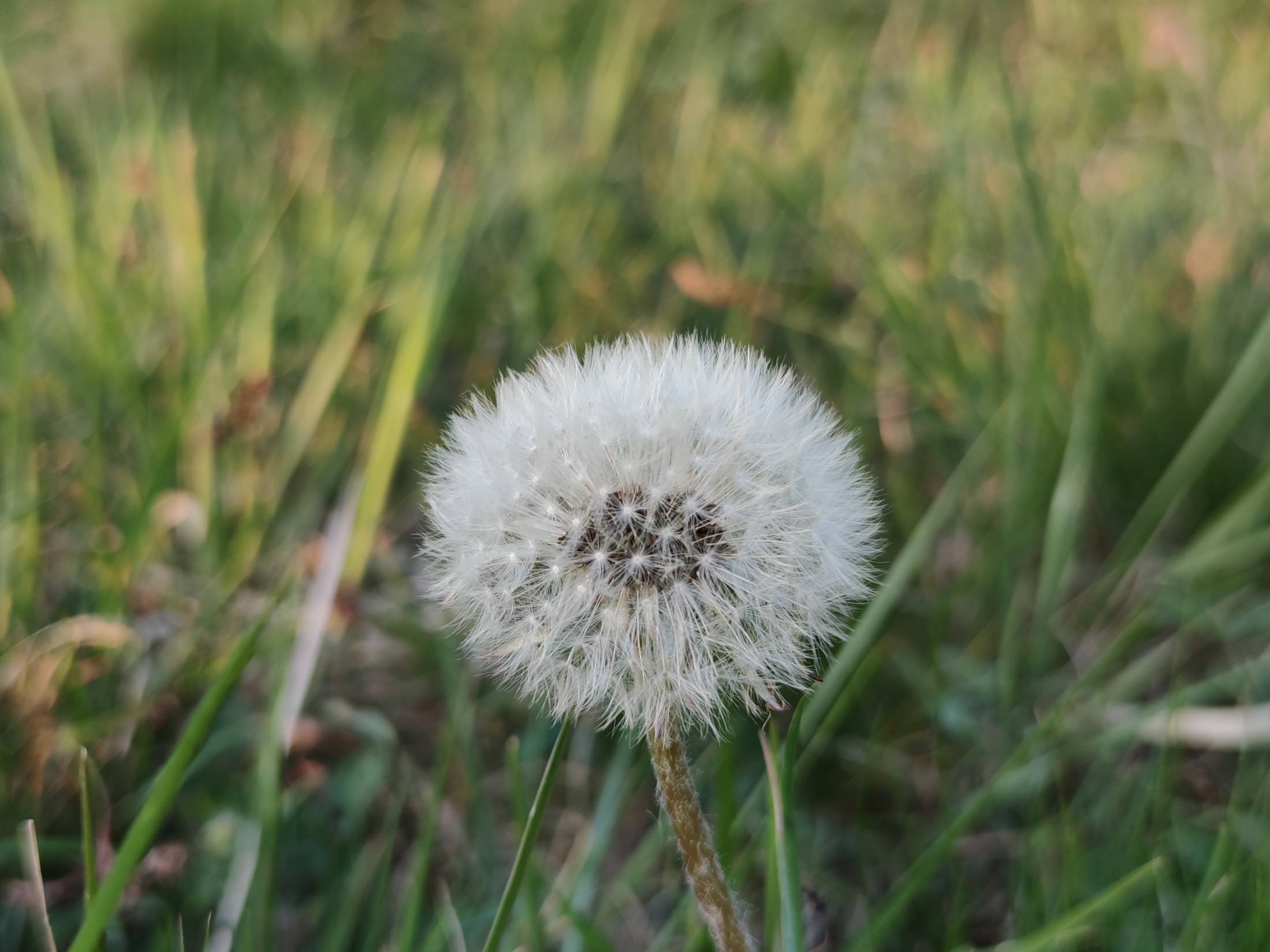 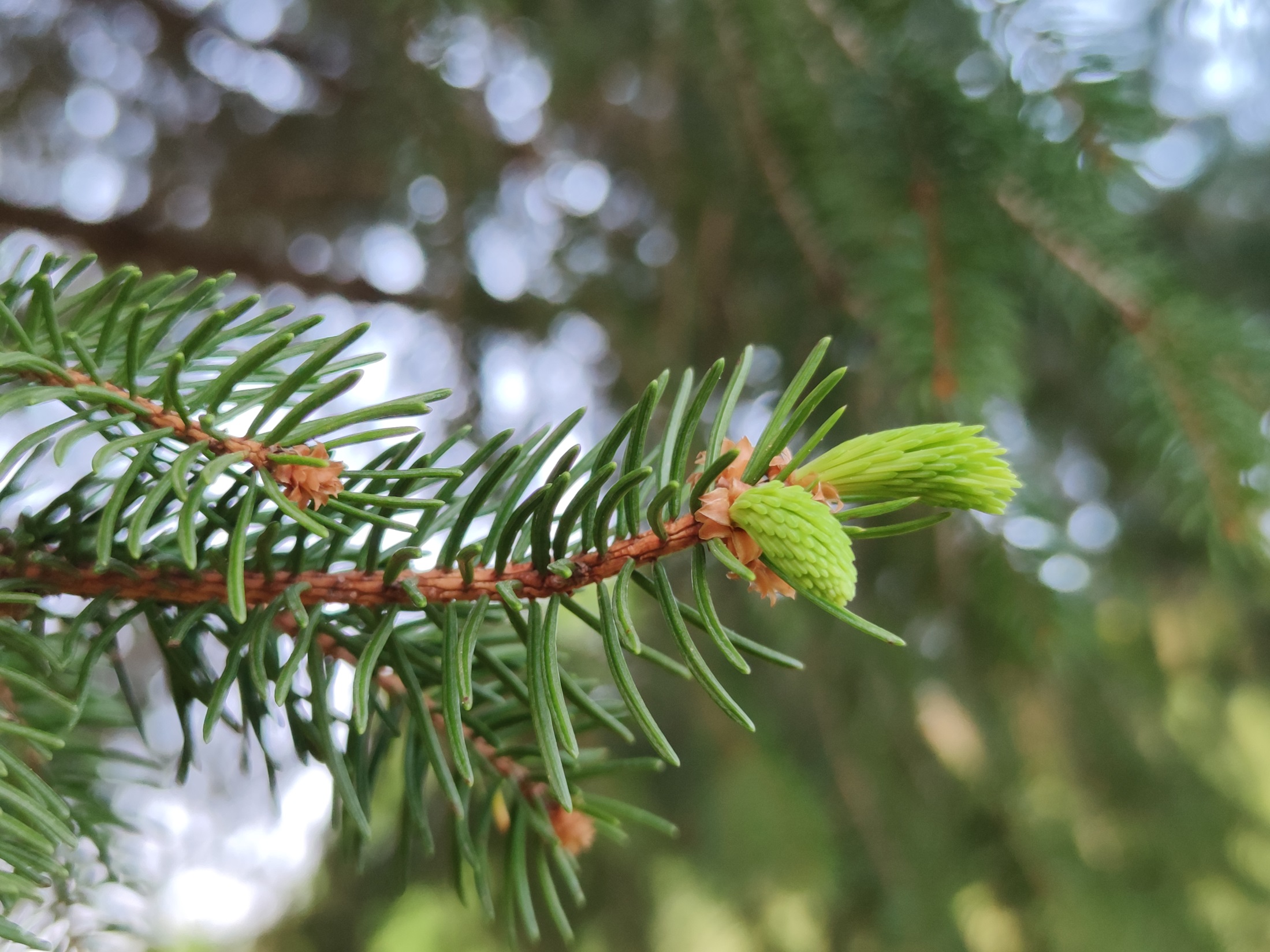 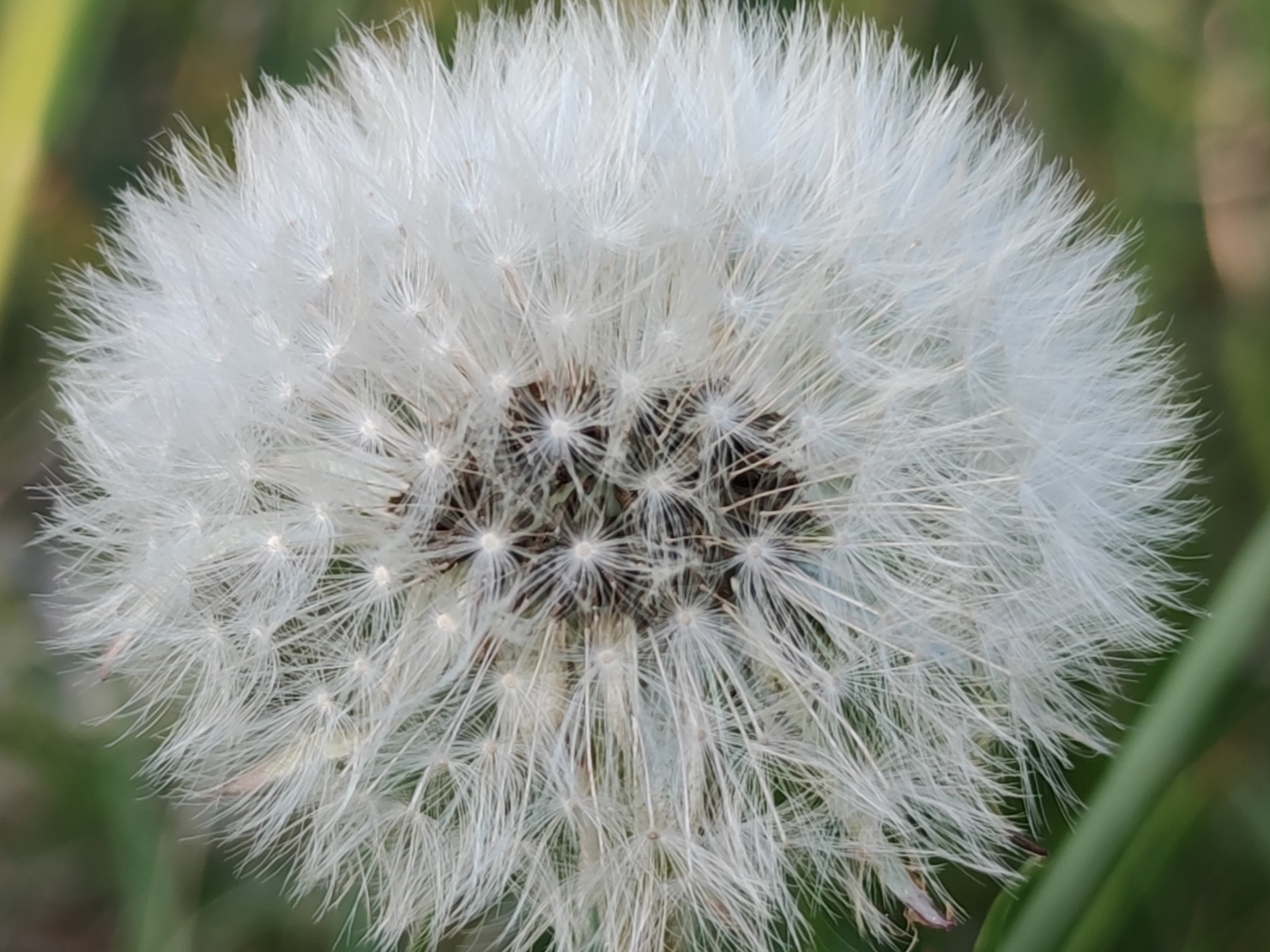 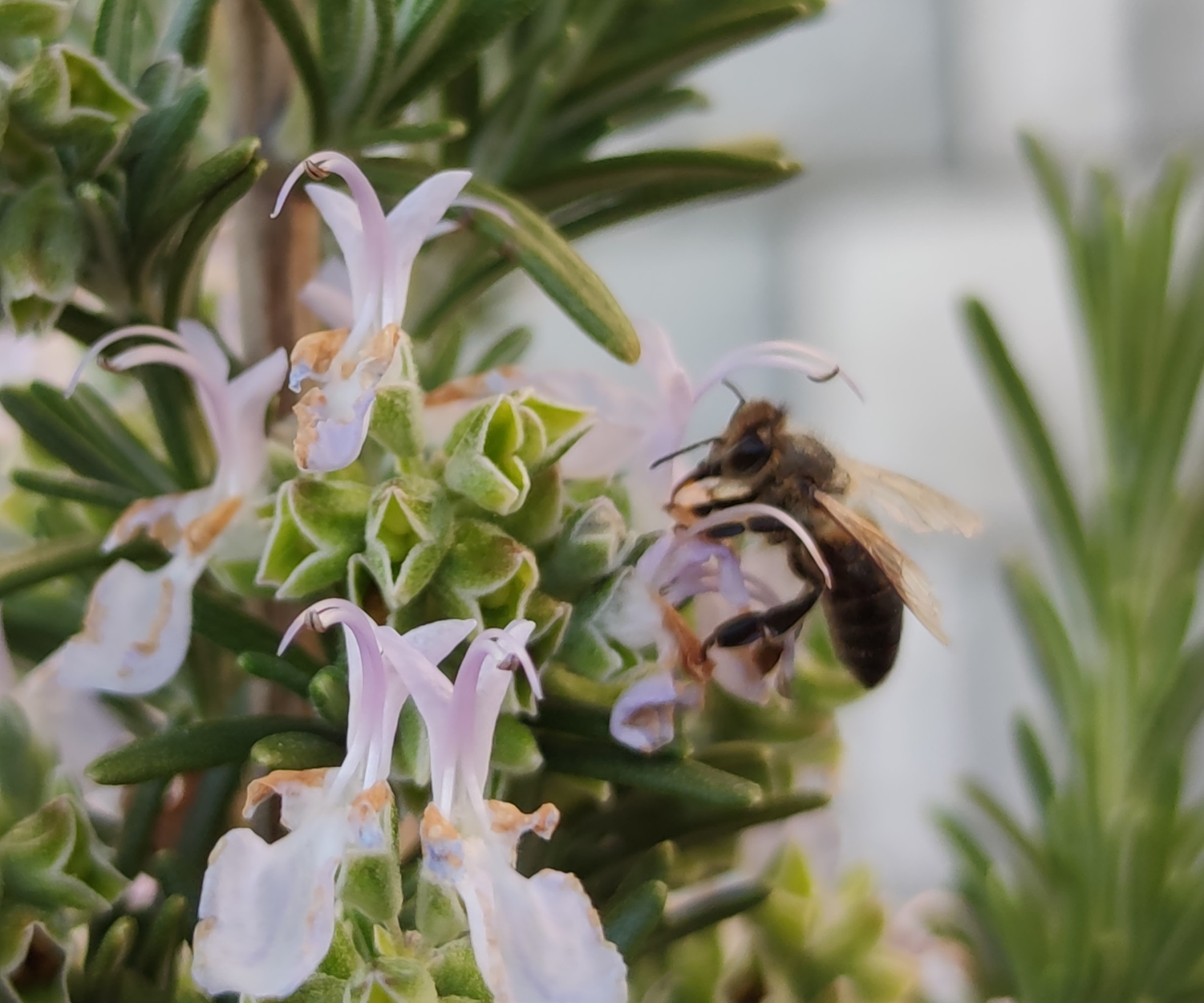 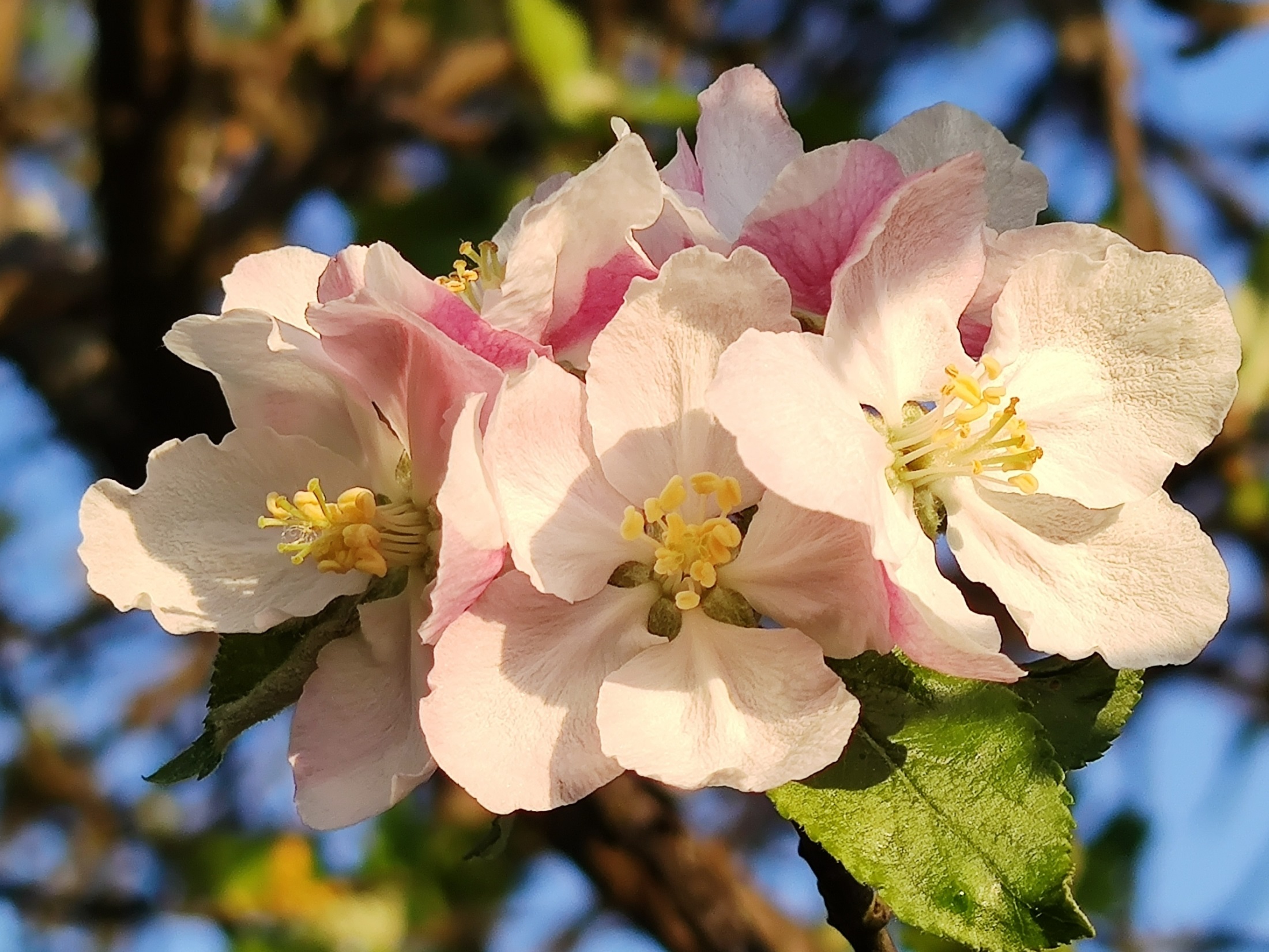 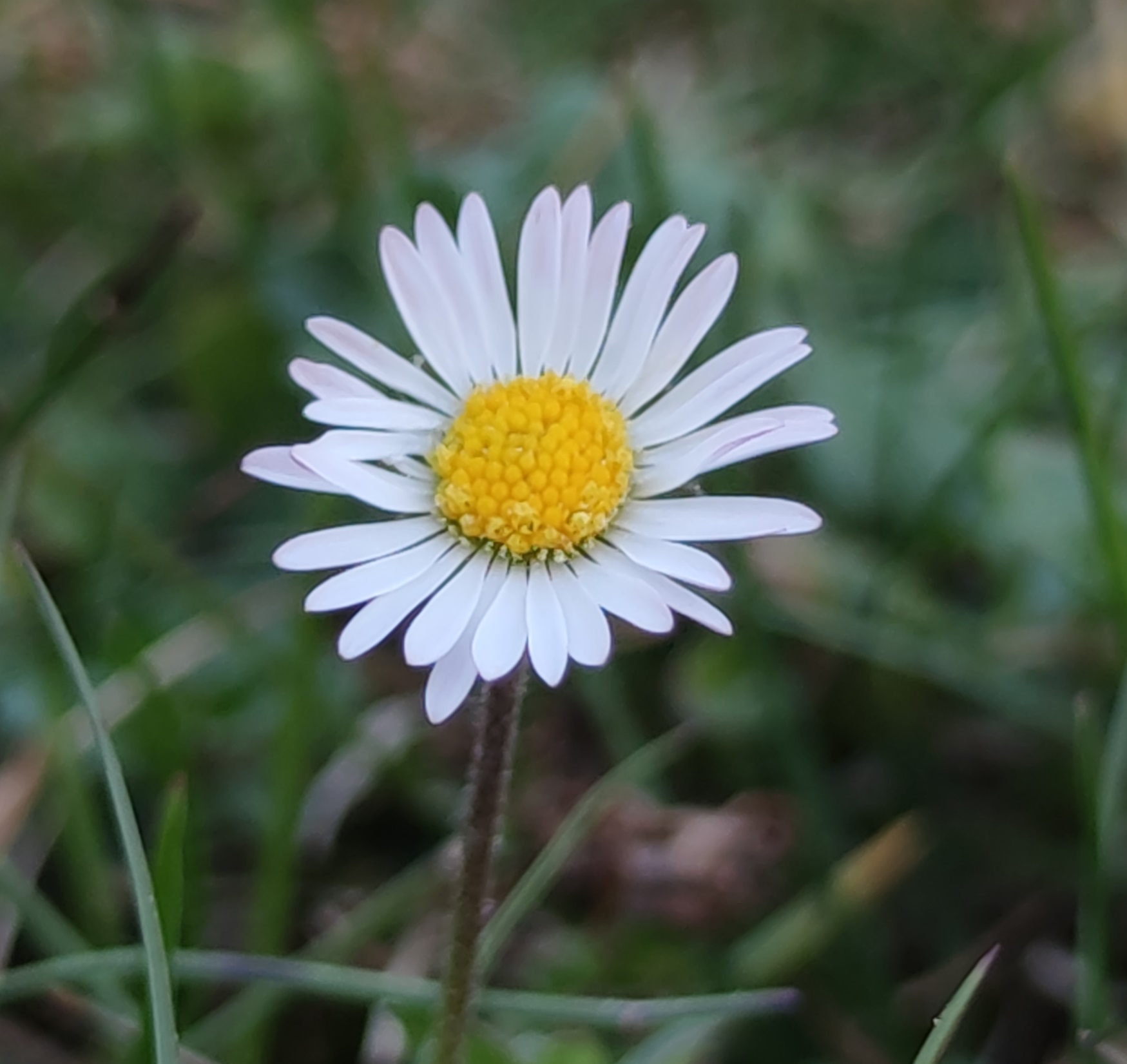 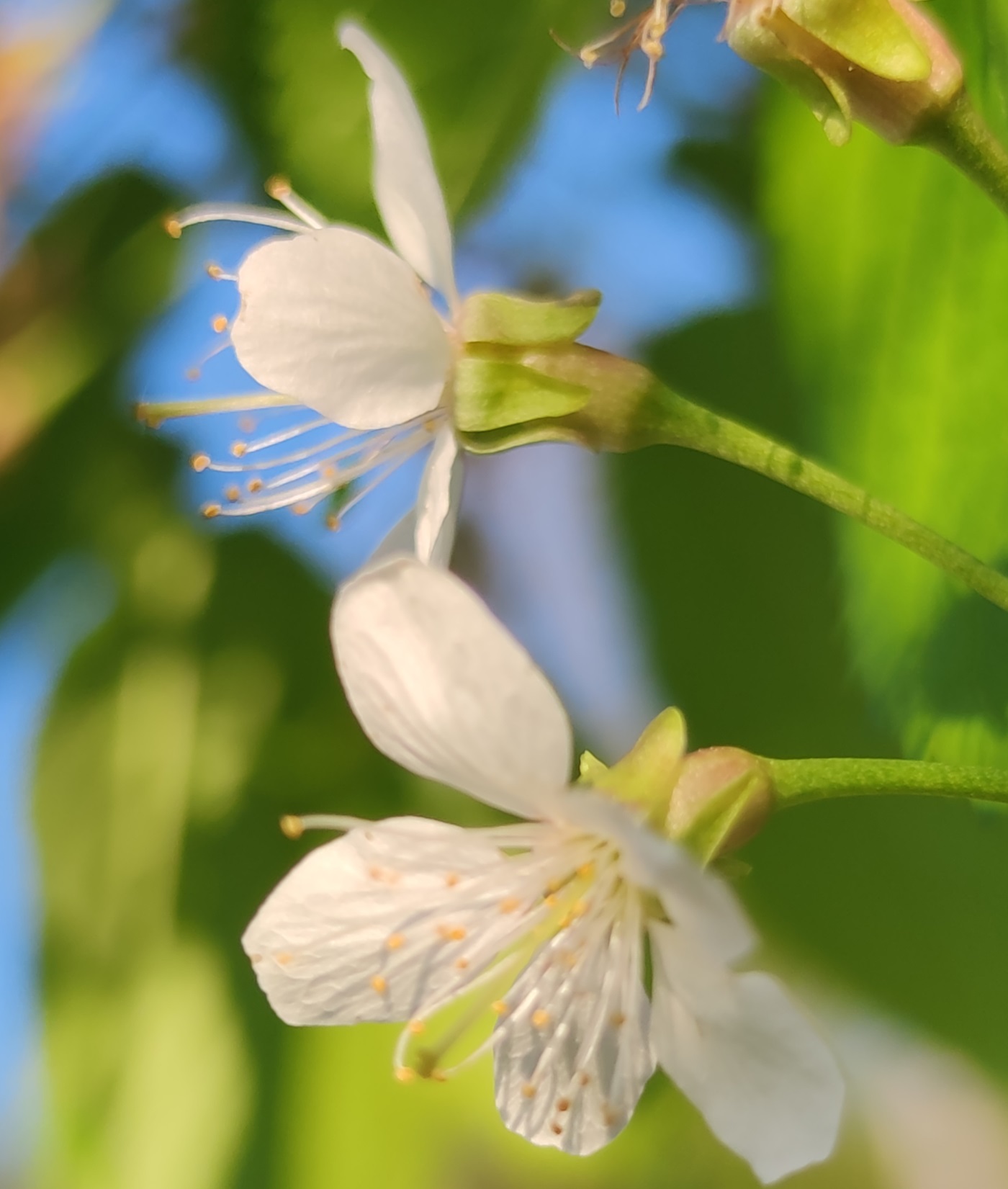 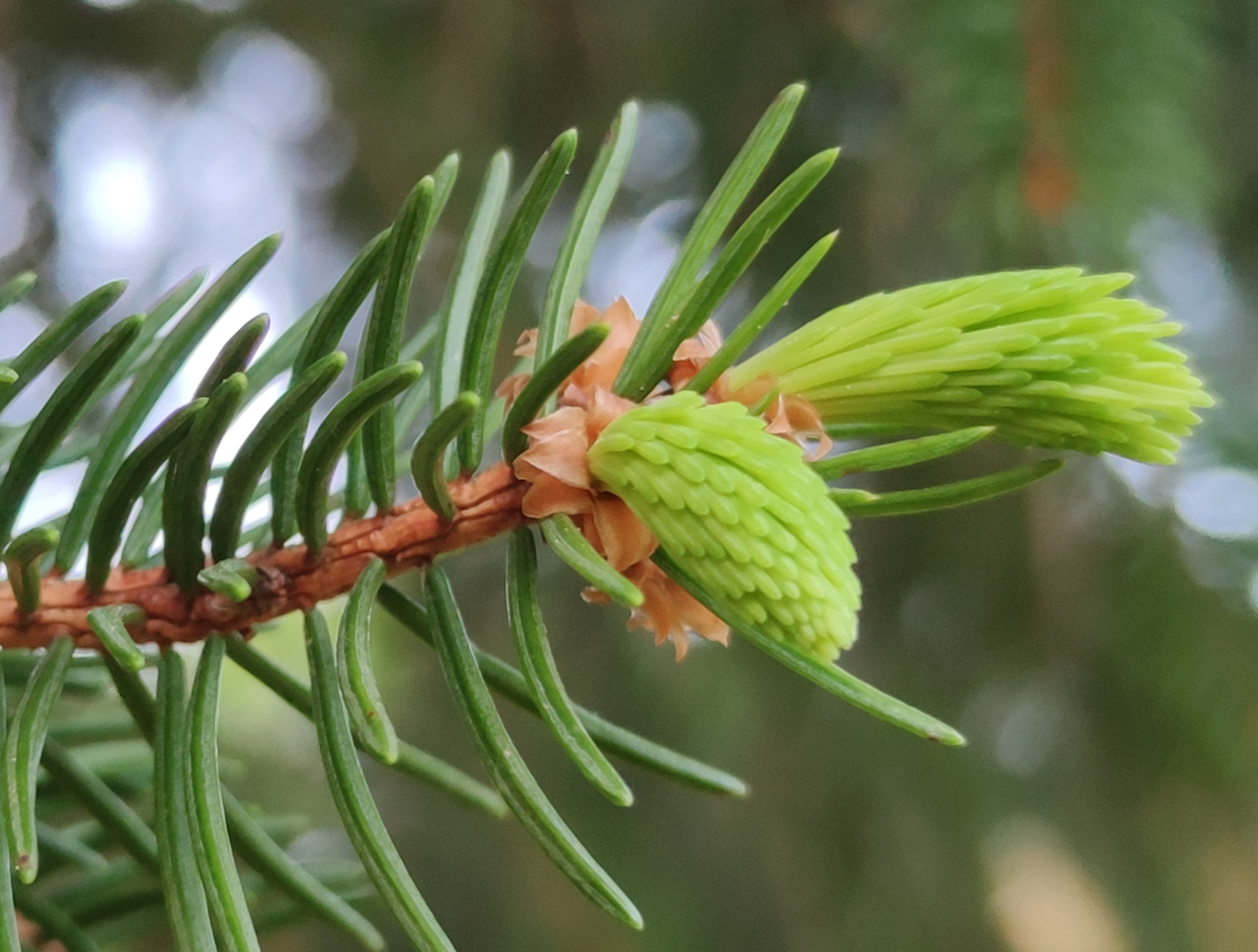 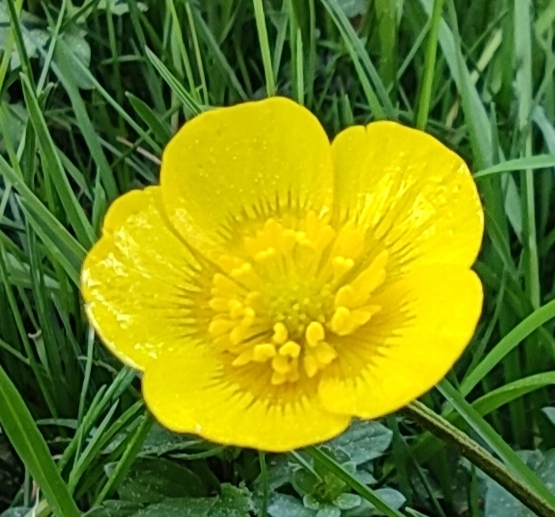 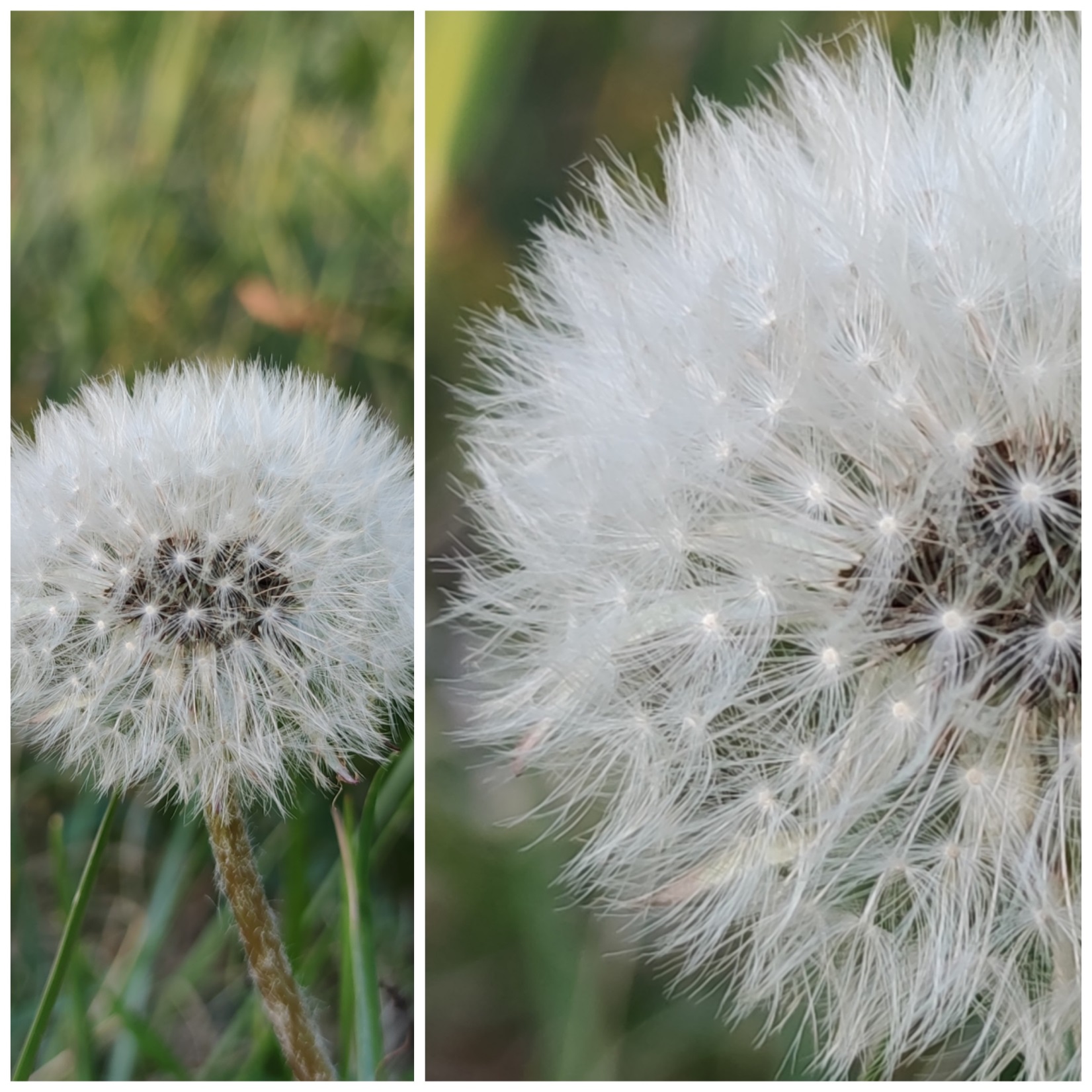 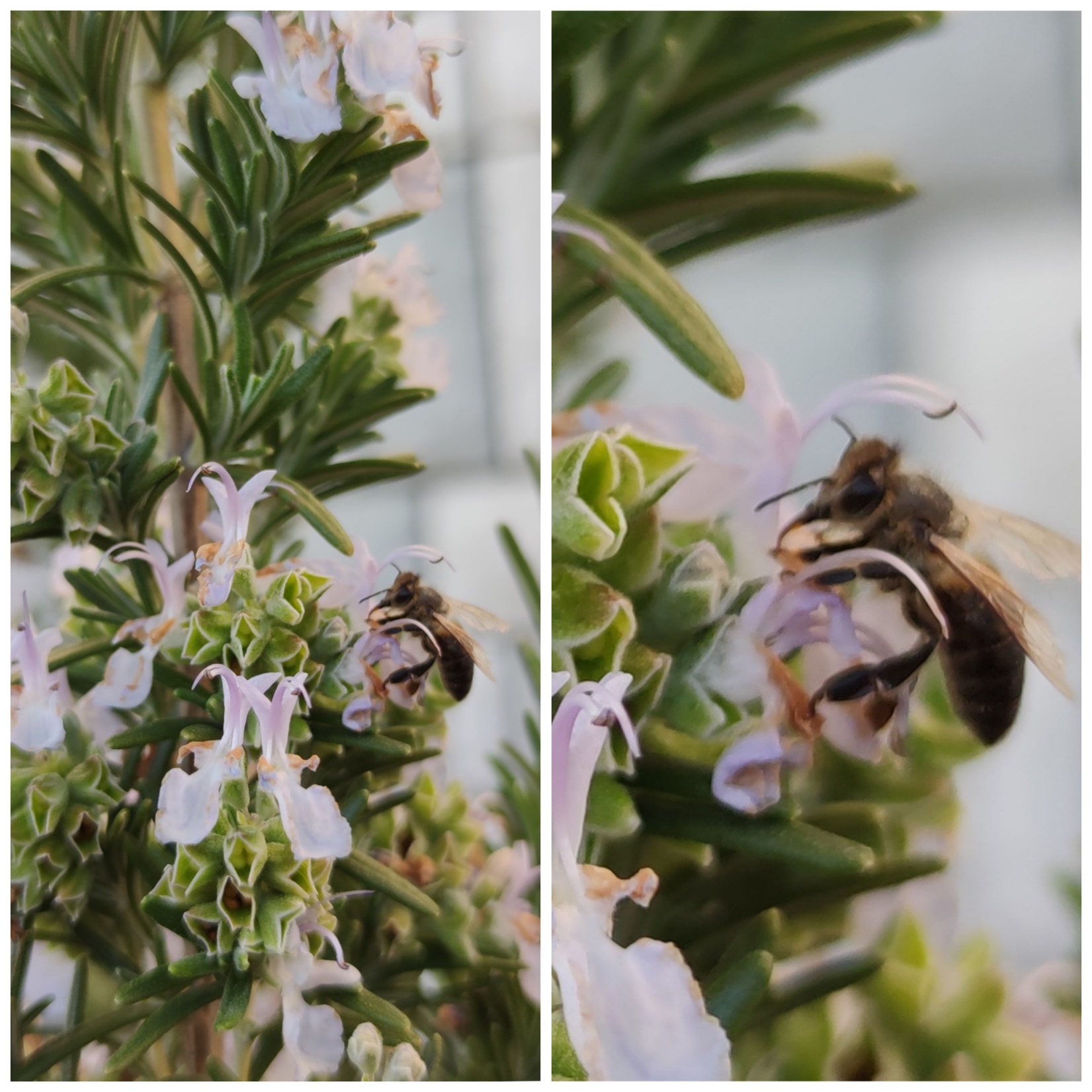 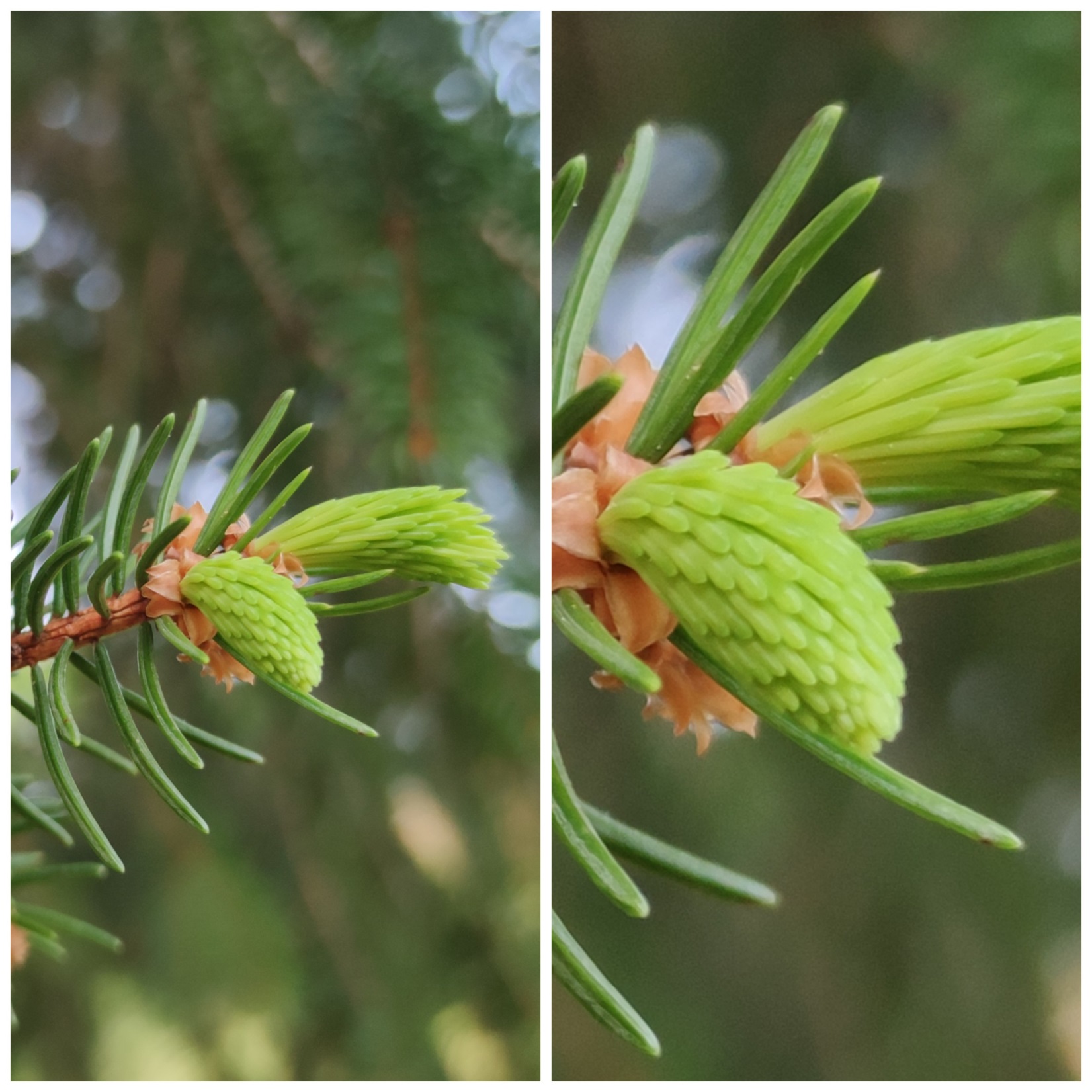 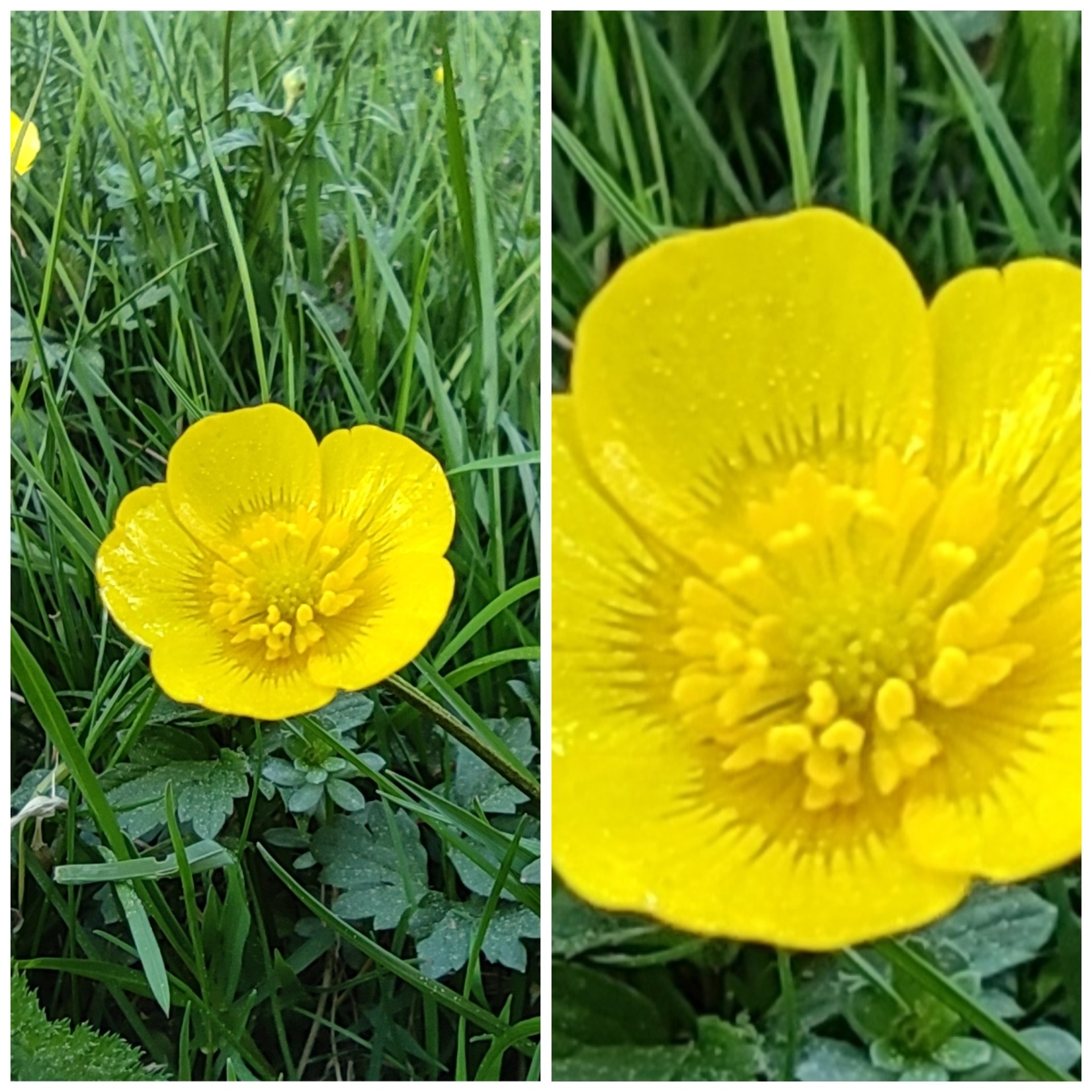 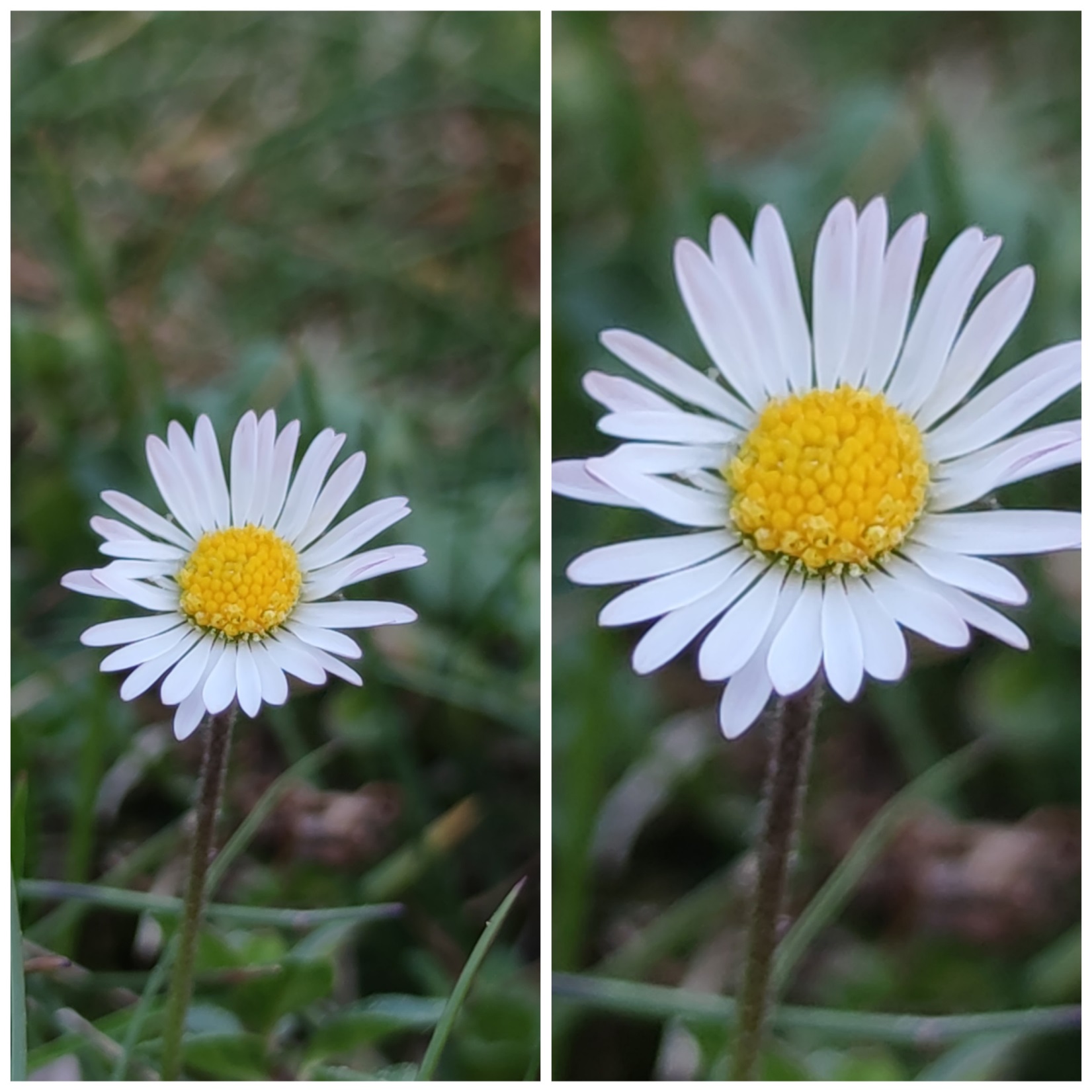 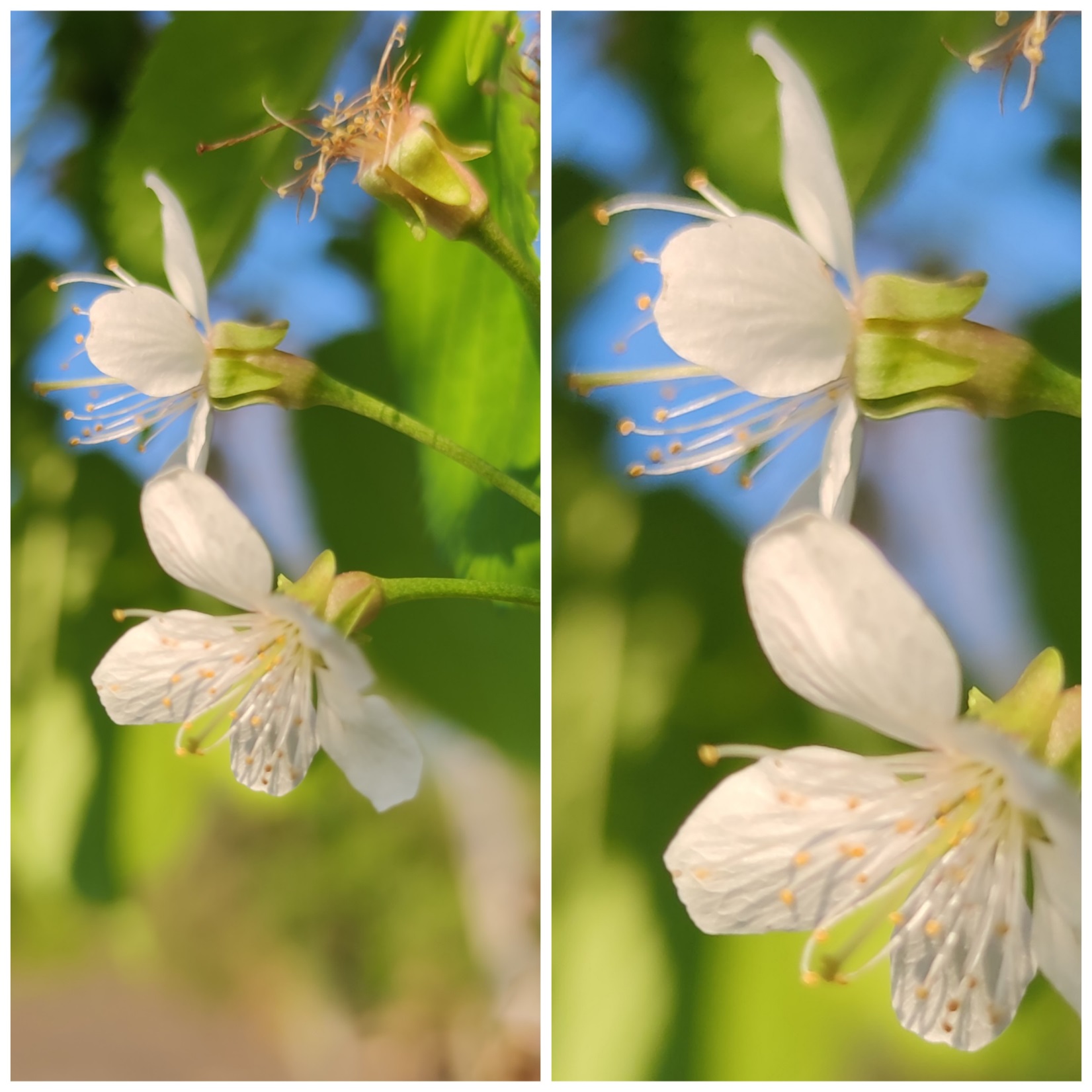 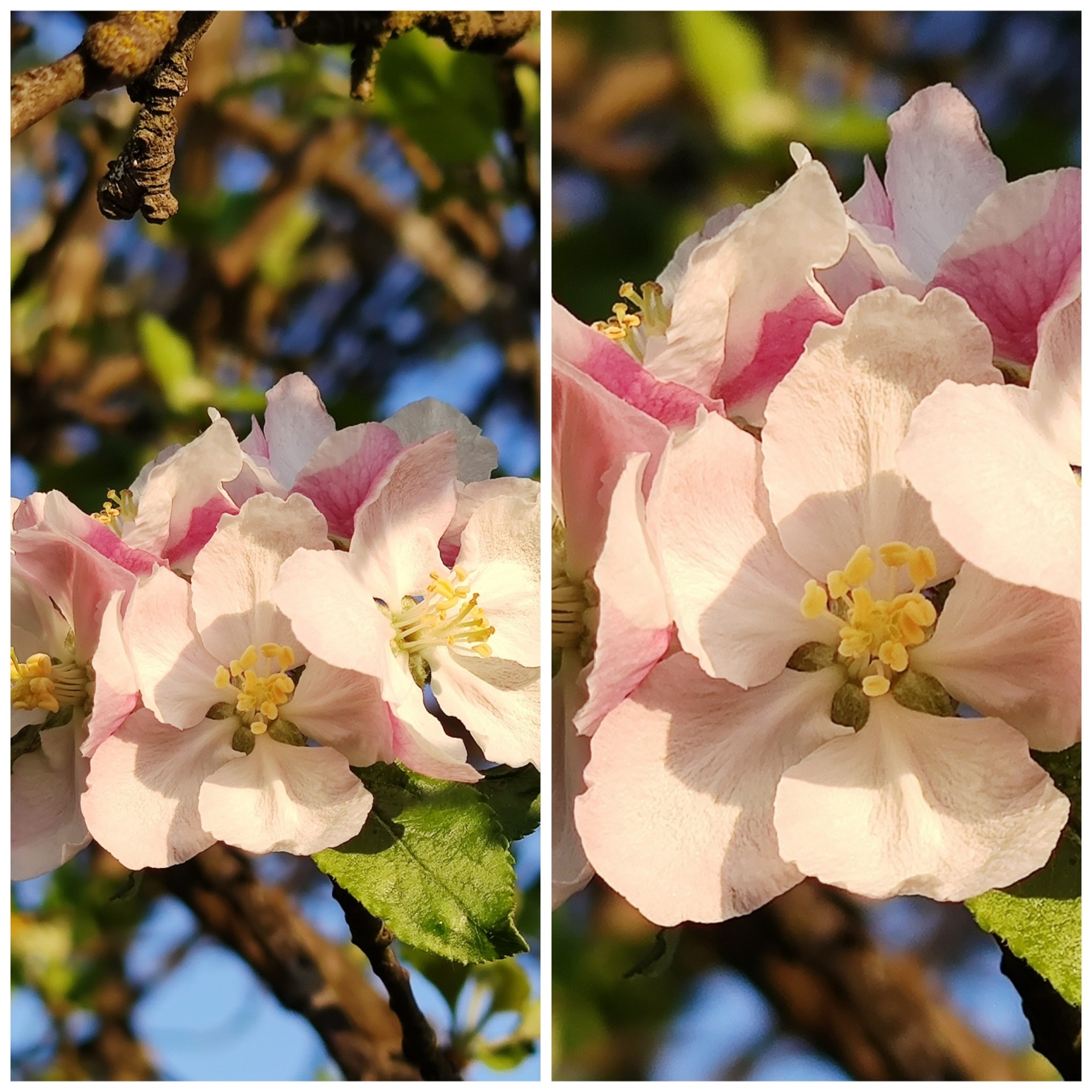